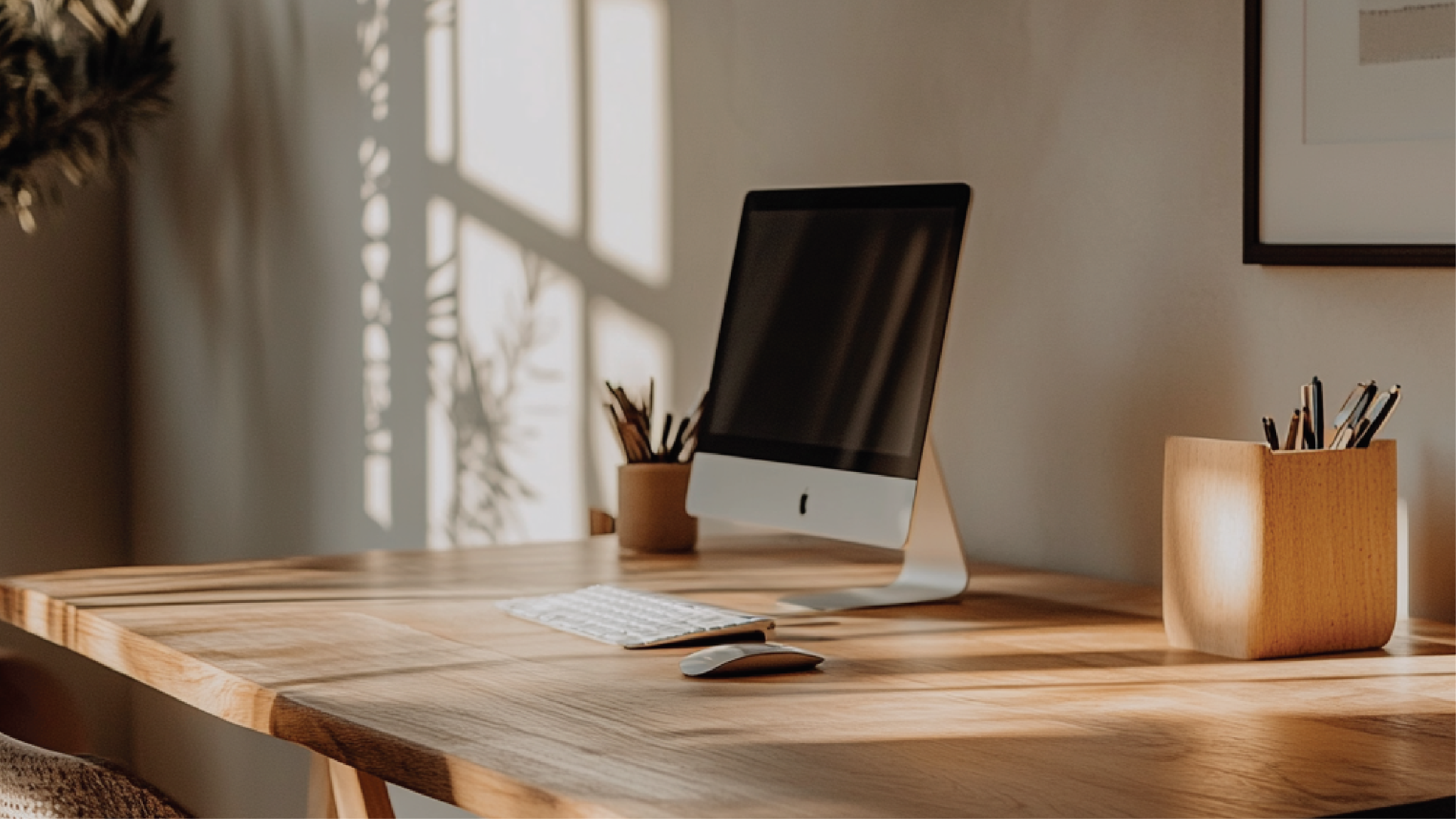 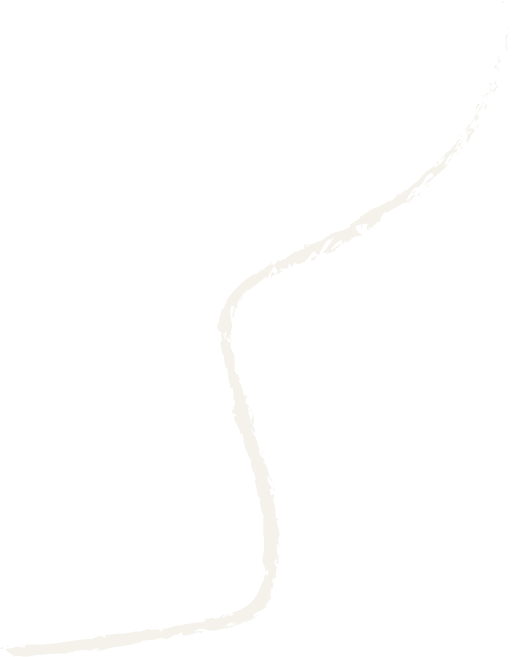 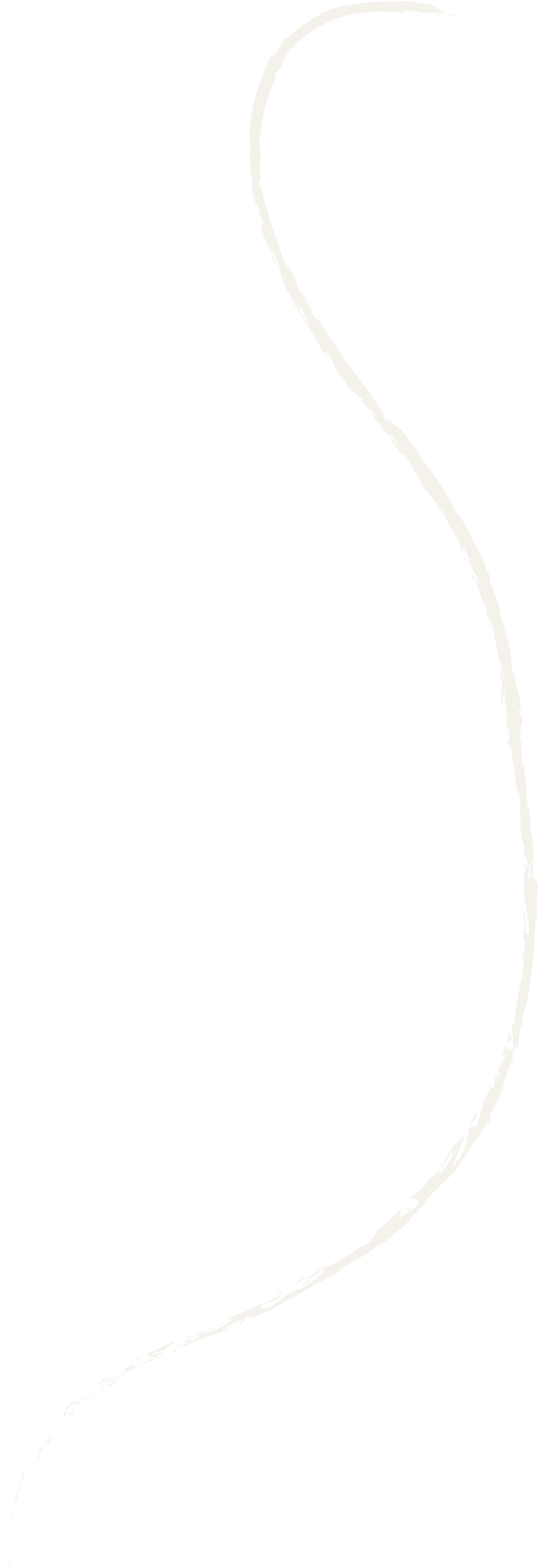 Aesthetic 
Presentation
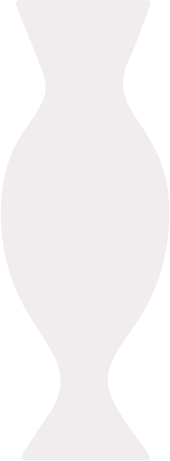 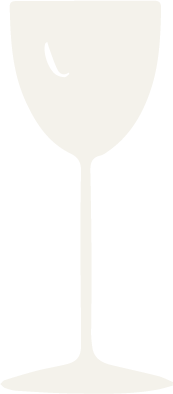 Your amazing presentation starts here
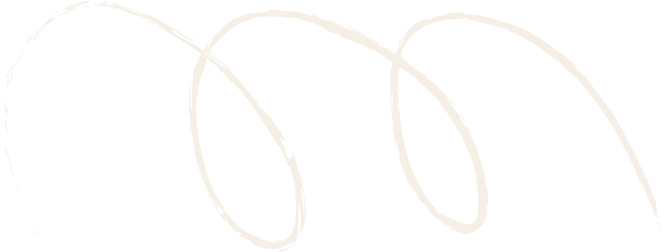 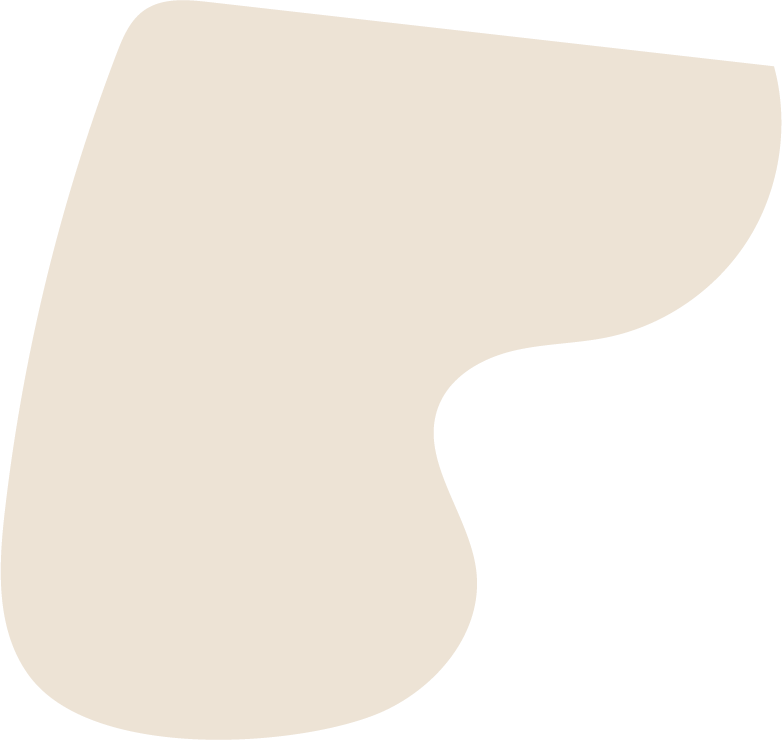 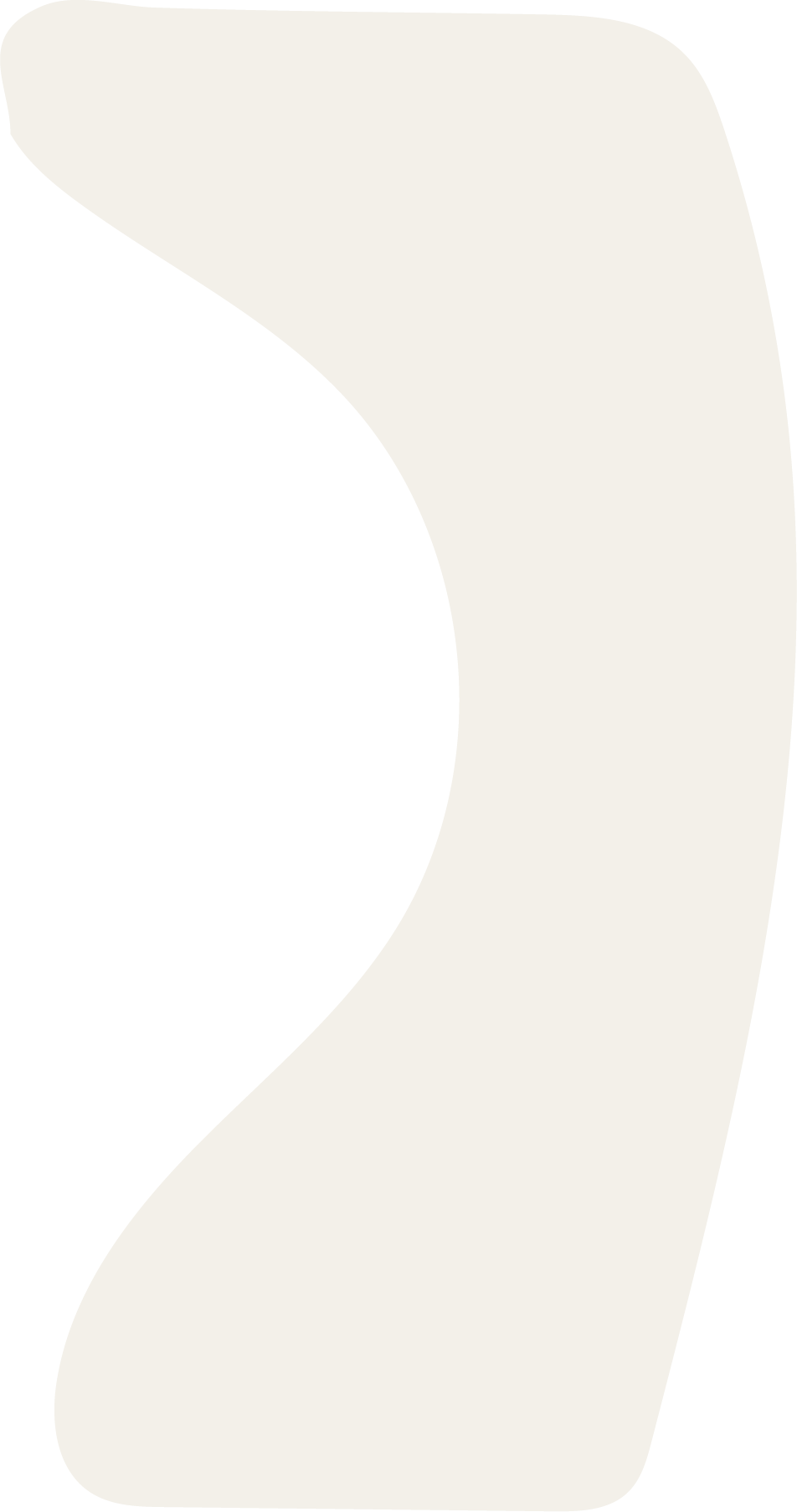 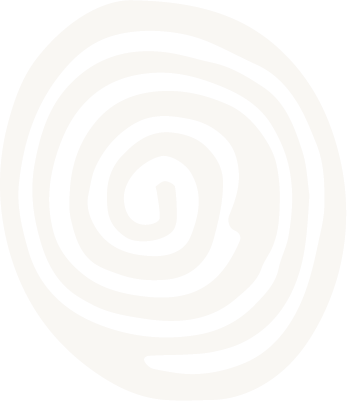 Agenda
Outline the key points or topics that will be covered
01
02
03
04
05
Key Points
Key Points
Key Points
Key Points
Key Points
Briefly tell what will be in this topic
Briefly tell what will be in this topic
Briefly tell what will be in this topic
Briefly tell what will be in this topic
Briefly tell what will be in this topic
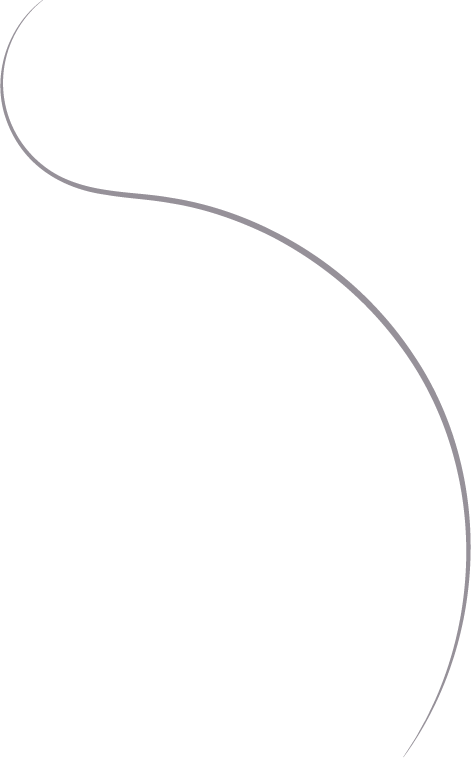 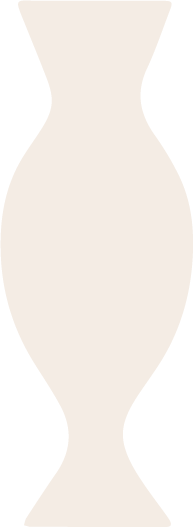 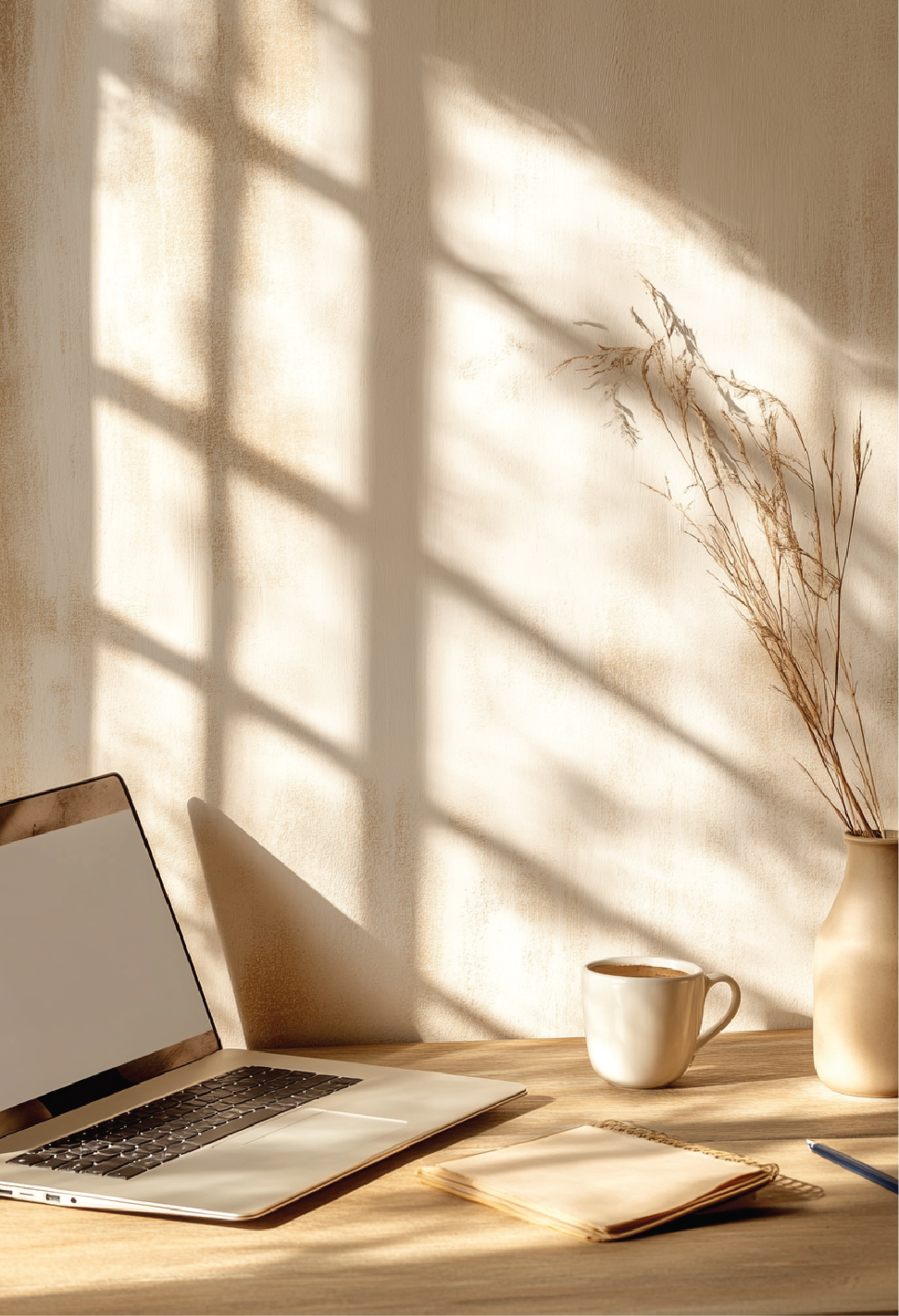 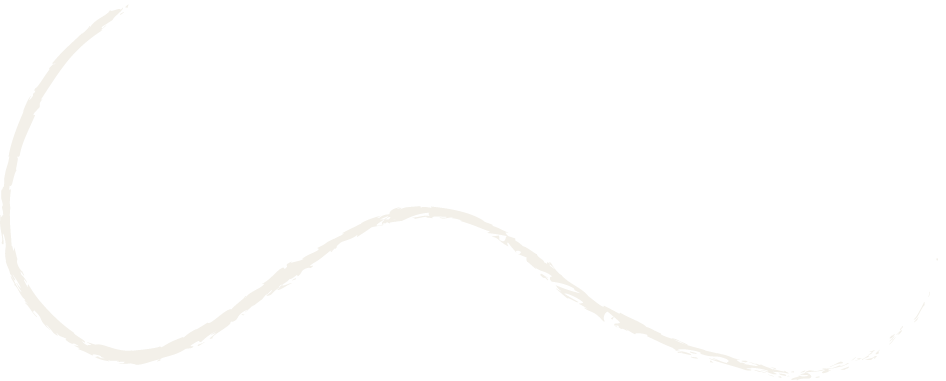 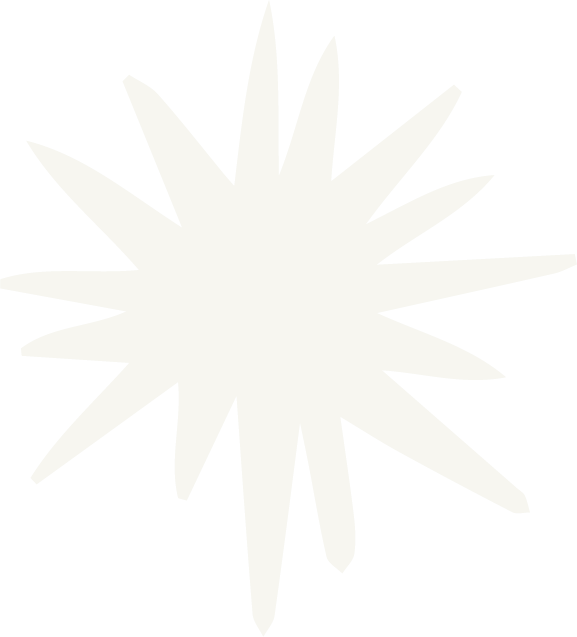 Introduction
Briefly state what the presentation is about. Summarize the key goal or aim of the presentation. Provide an overview of the topics or sections that will be covered. Encourage the audience to interact, ask questions, or take notes.
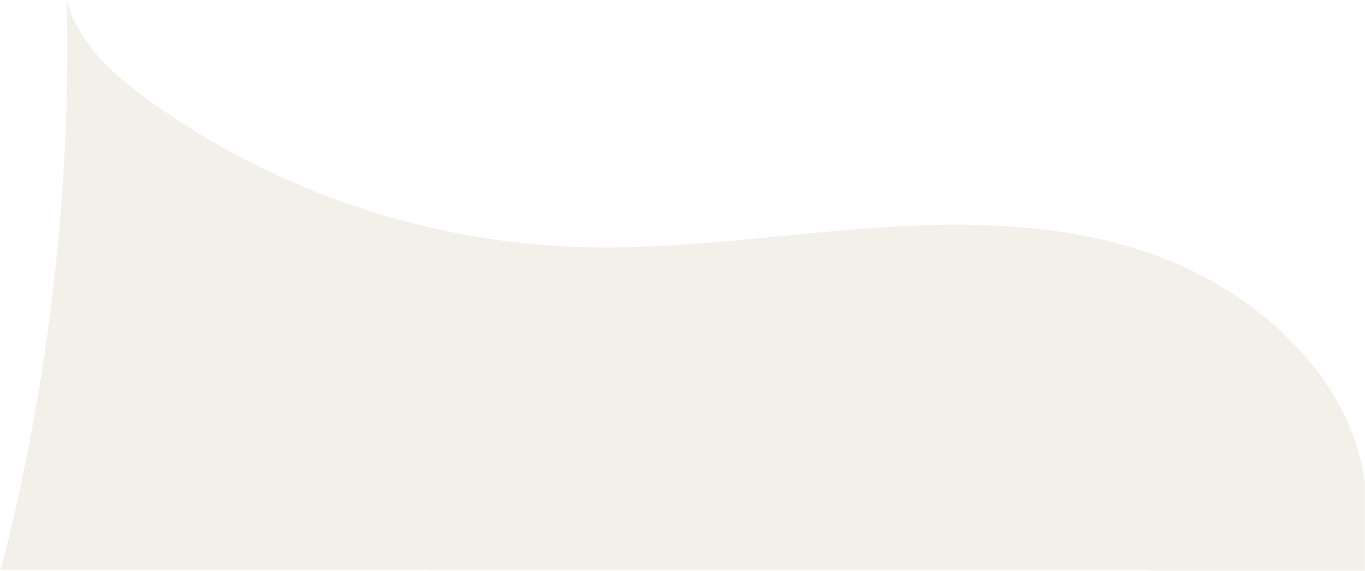 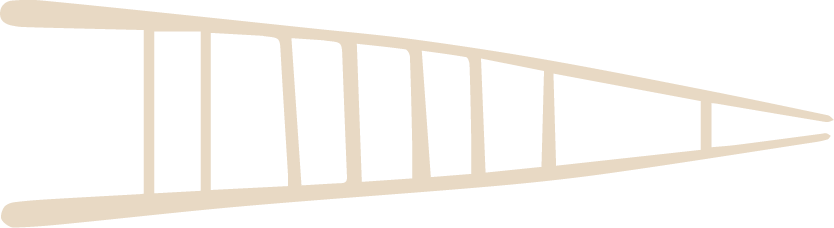 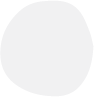 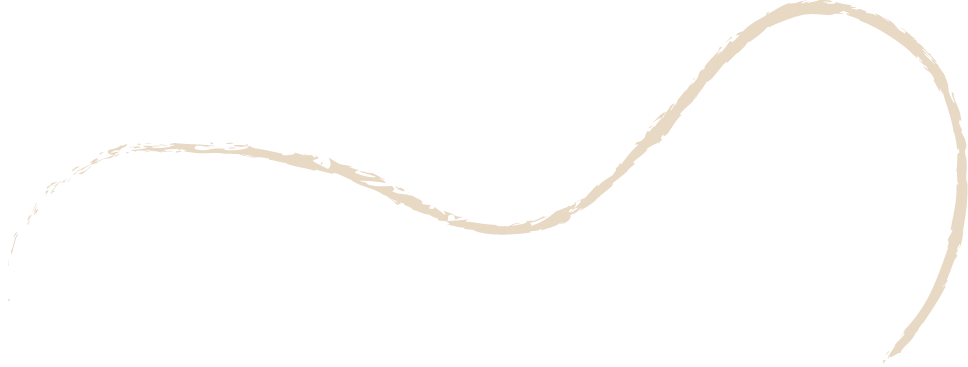 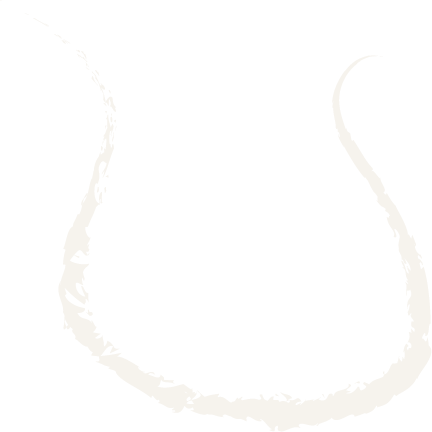 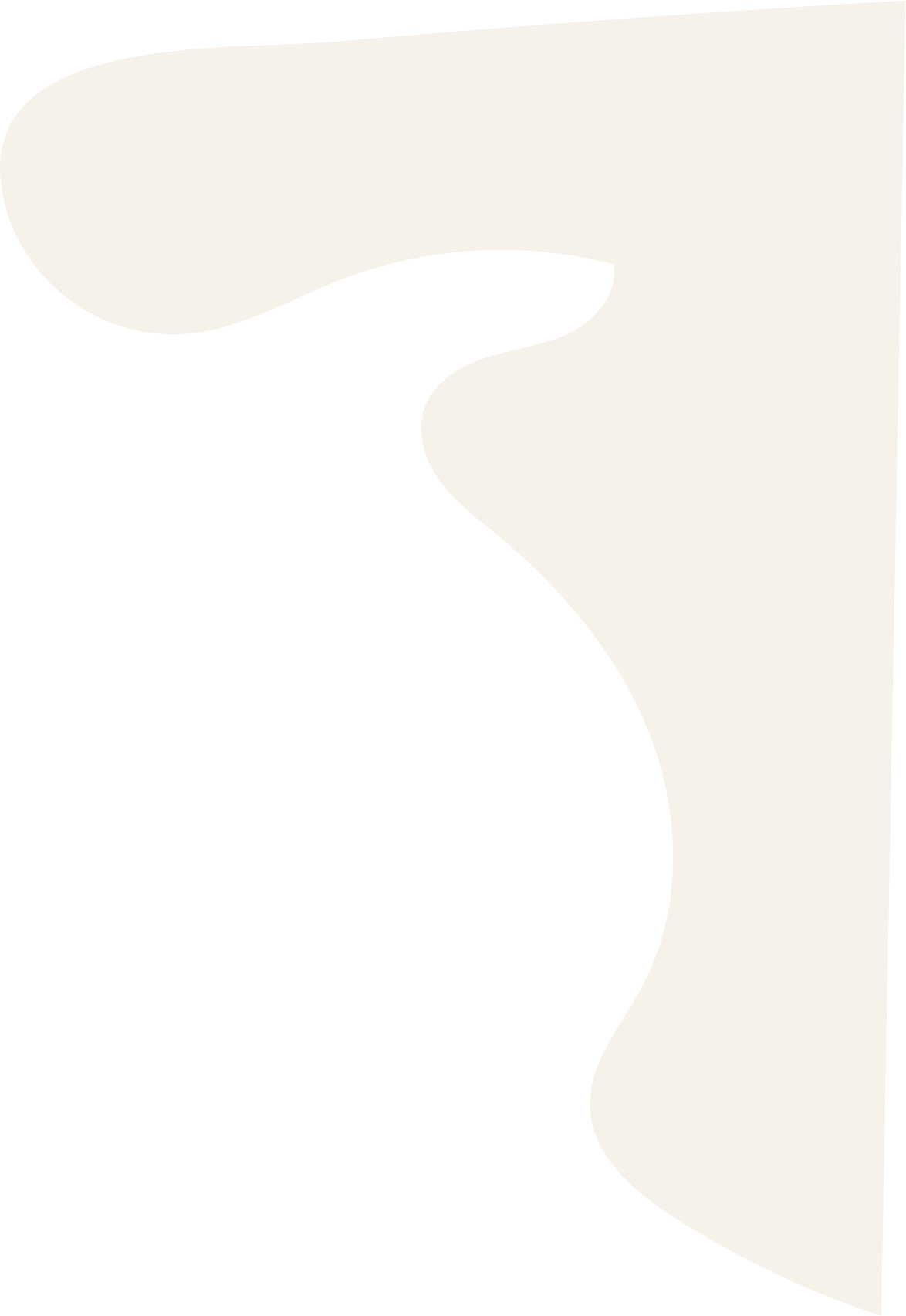 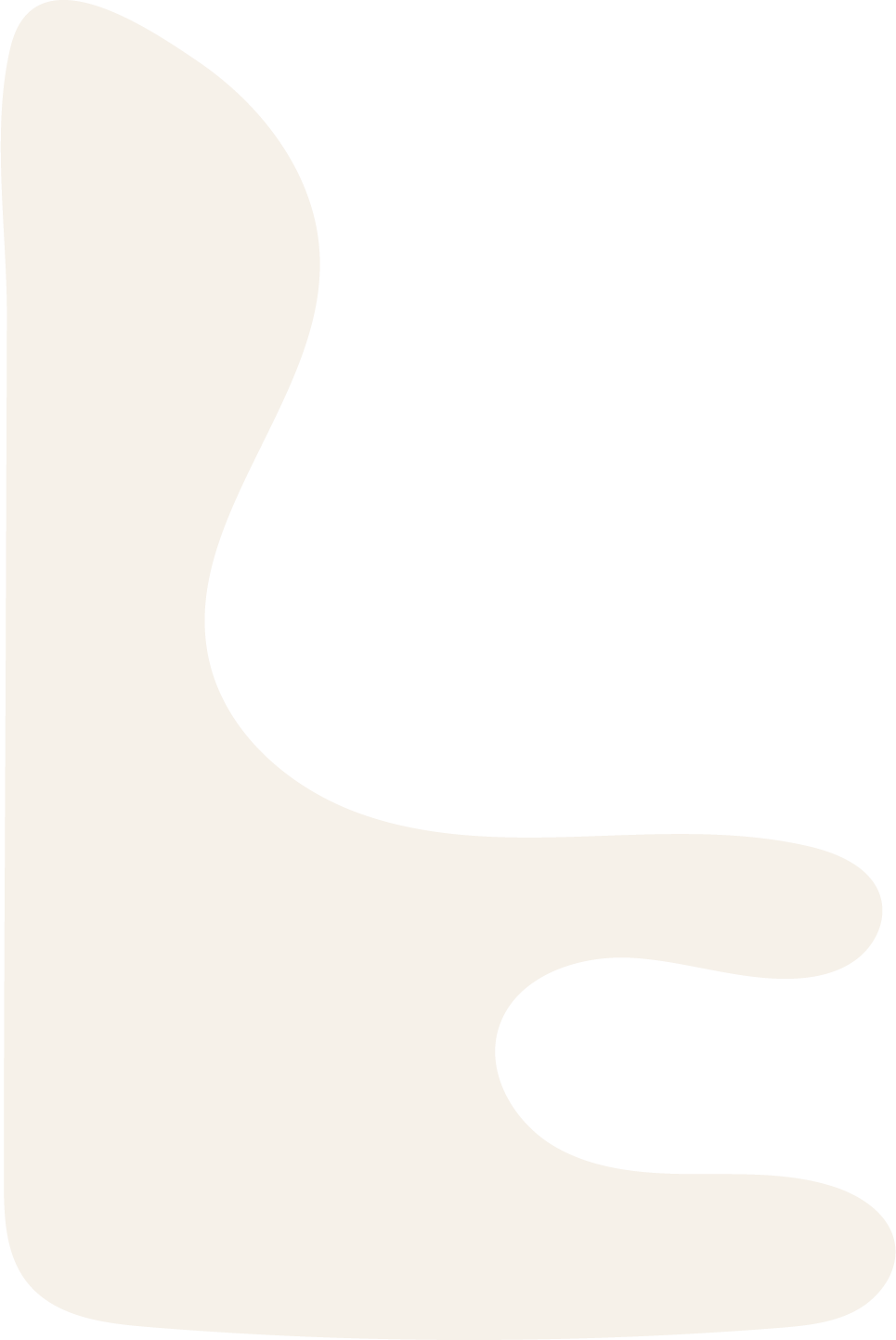 Inspirational Quote
“
Add an inspirational or thought-provoking quote relevant to your topic.
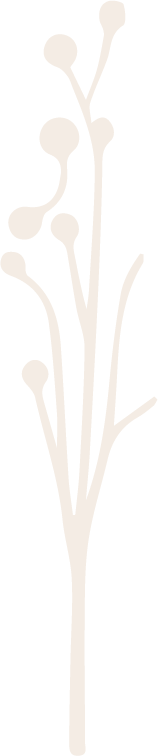 ”
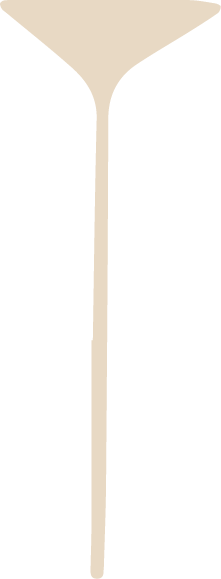 Key Points
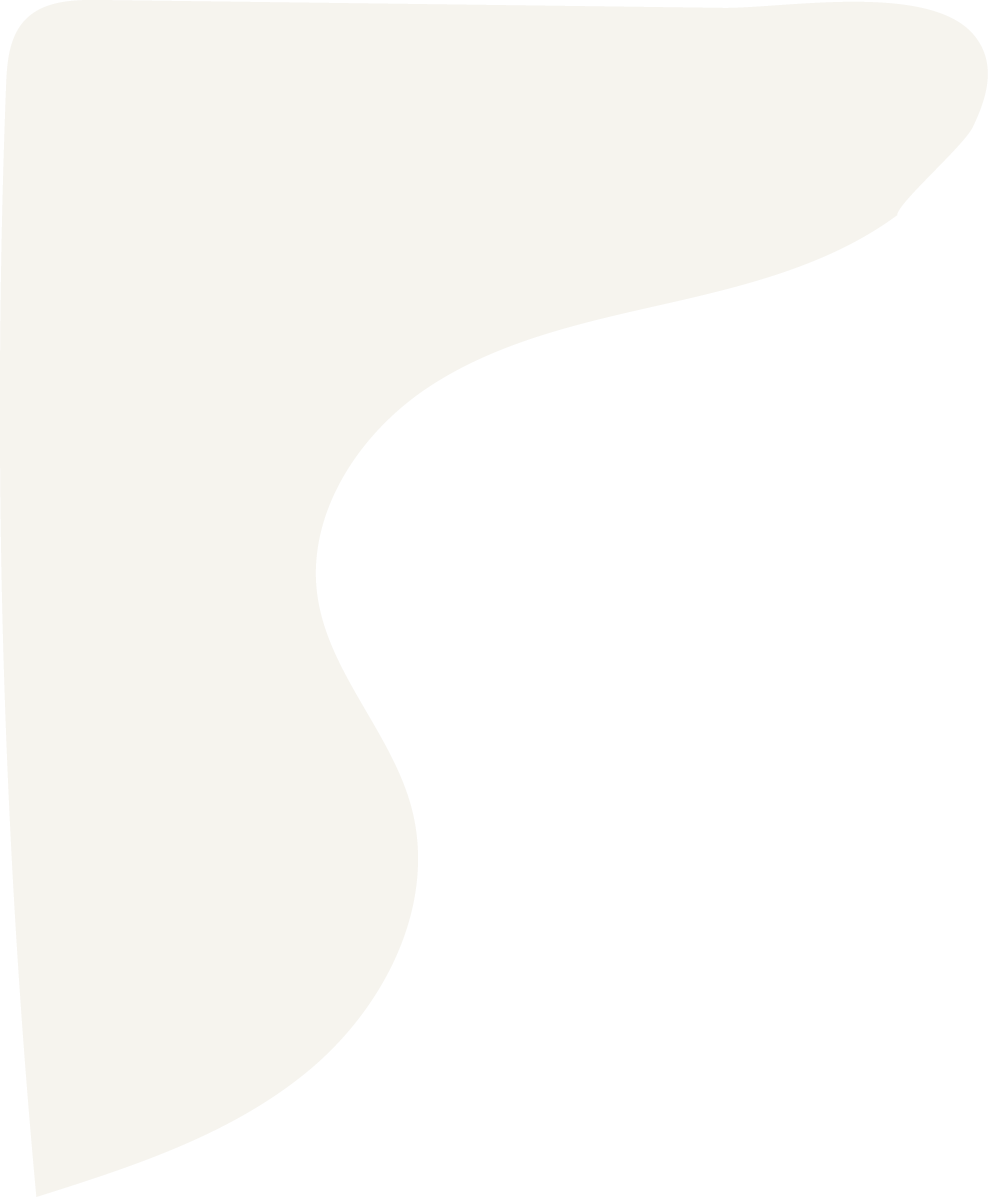 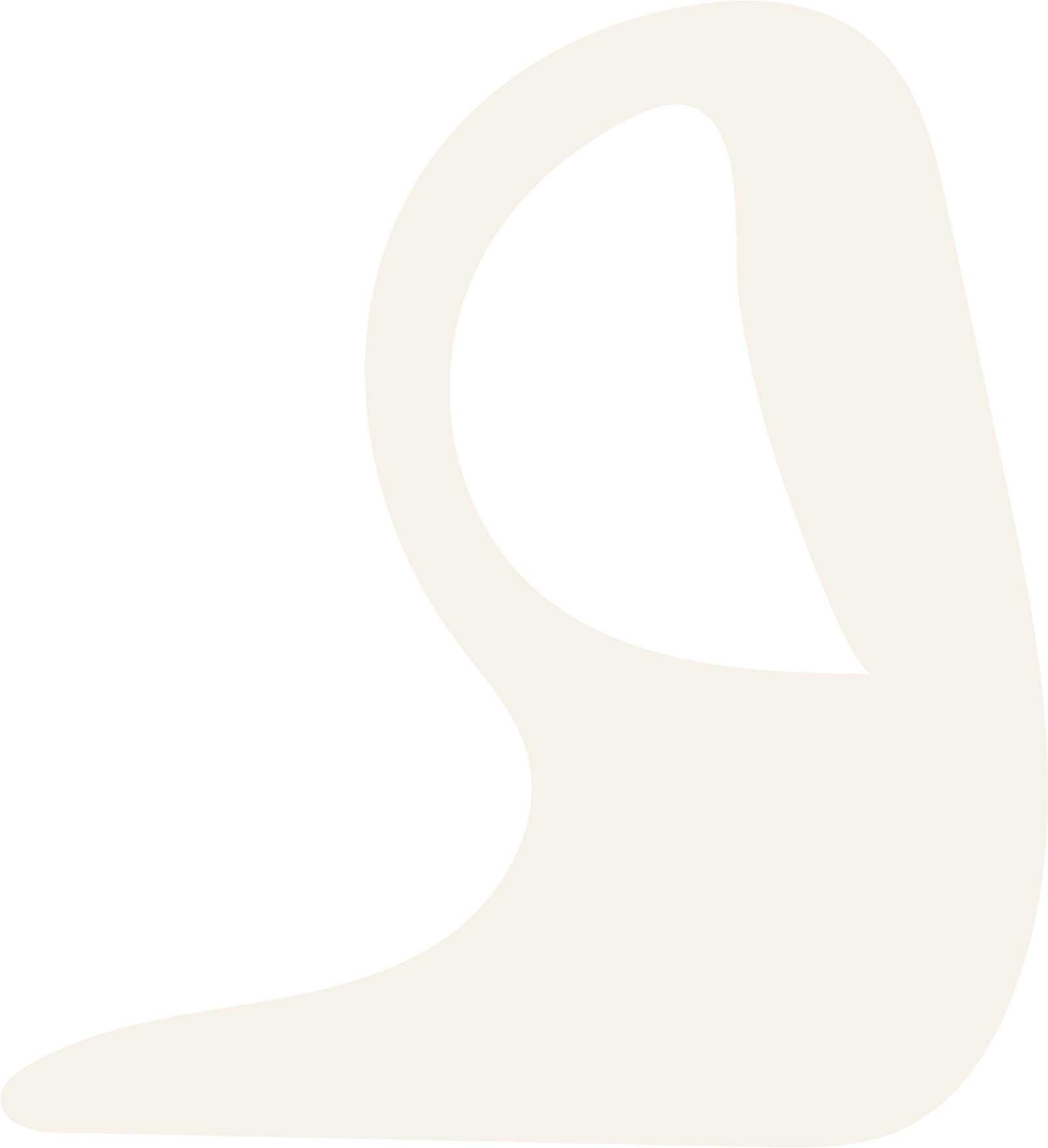 01
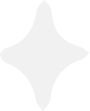 Briefly tell what will be in this topic
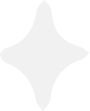 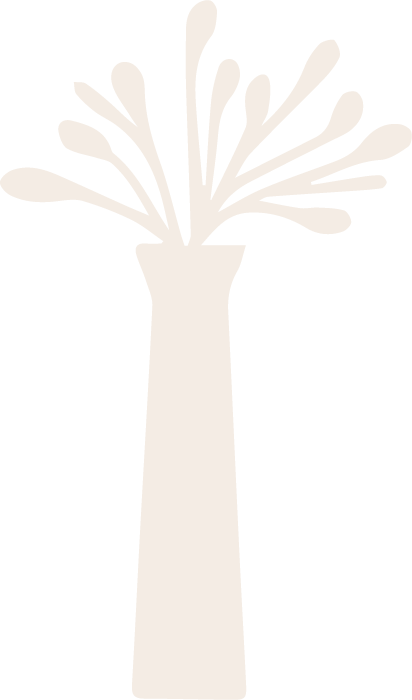 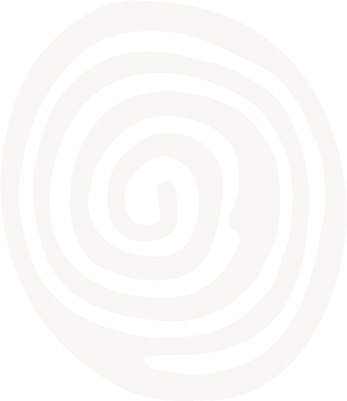 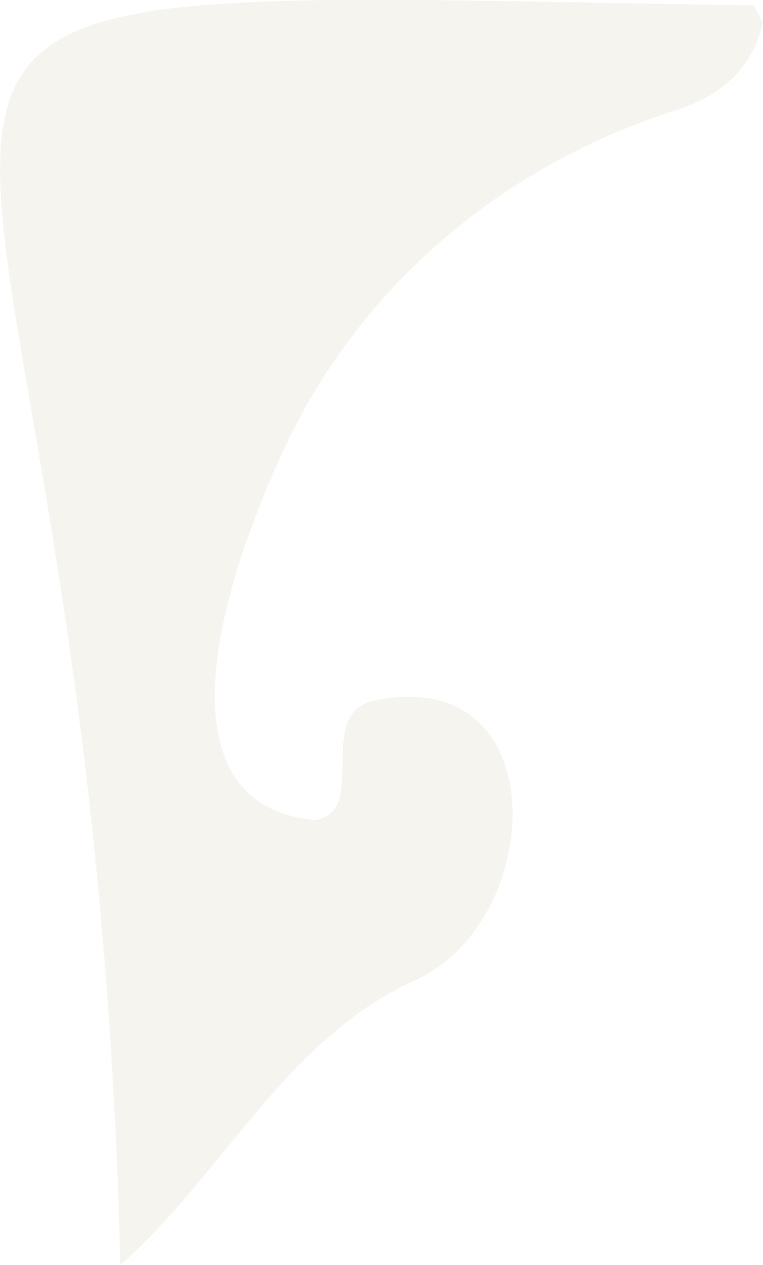 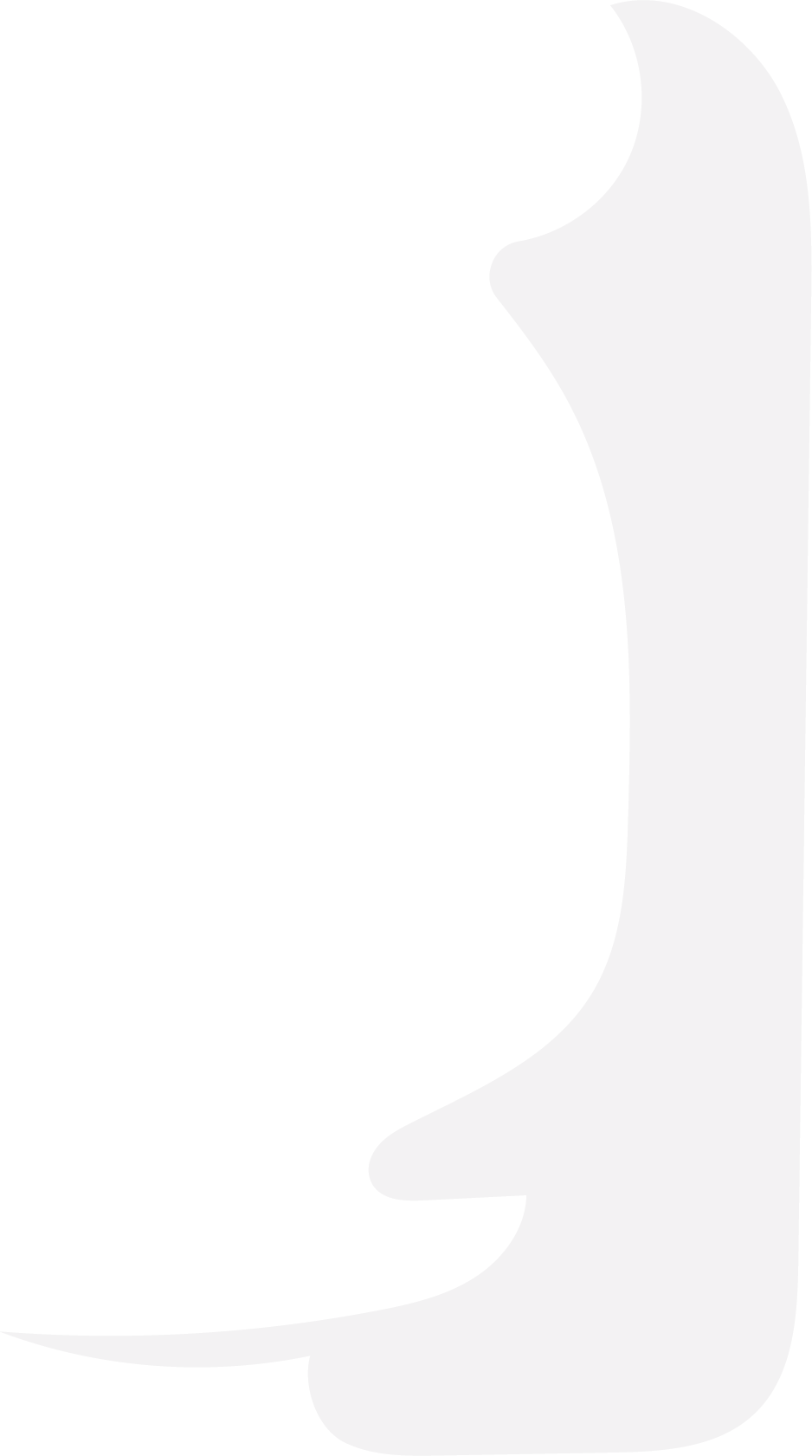 Problem Statement
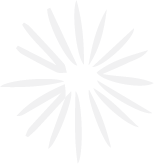 Describe the problem or challenge that your project, product, or service aims to solve.
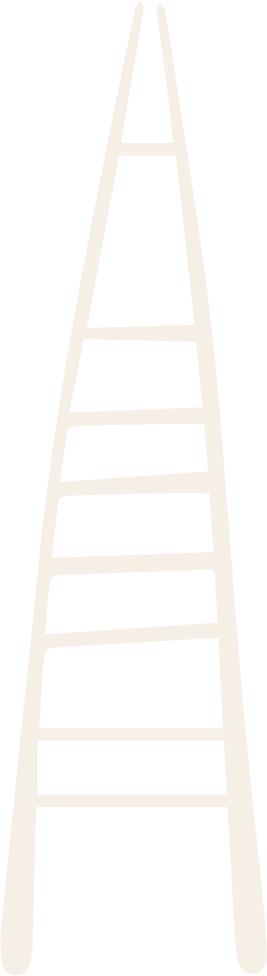 Identify the
Core Problem:
Who is 
Affected:
Explain the 
Impact:
Why It 
Matters:
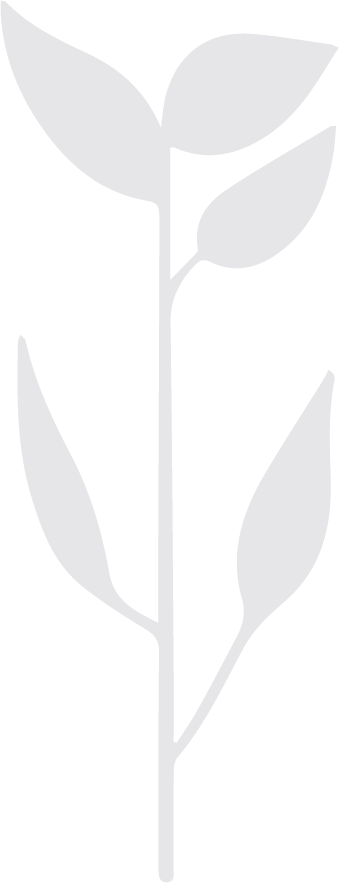 Clearly define the primary problem or challenge faced by the target audience or market.
Specify the groups or individuals impacted by the problem.
Highlight the negative effects or consequences of the problem if it remains unsolved.
Emphasize the importance of addressing this problem and the need for a solution.
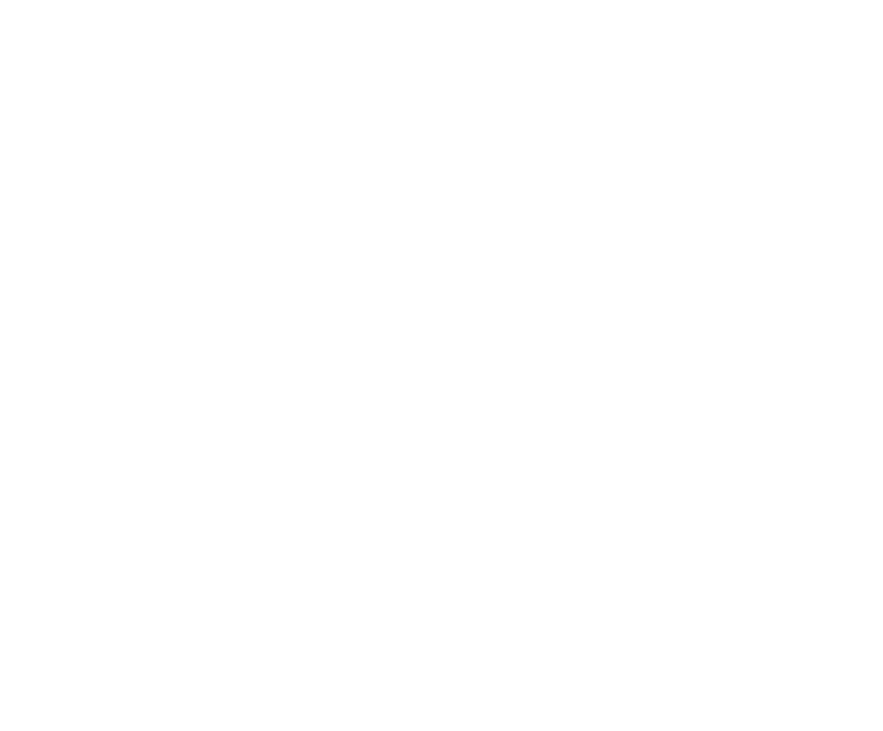 Define the Problem:
Context and Background:
Impact and Consequences:
Urgency and Relevance:
Provide a clear and concise description of the specific problem or challenge.
Give relevant background information or context to help the audience understand the problem's scope.
Describe the negative impacts, issues, or pain points caused by the problem.
Explain why solving this problem is crucial and why it needs to be addressed now.
Solution 
Overview
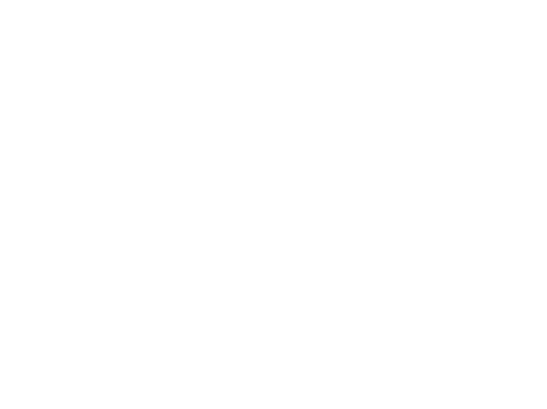 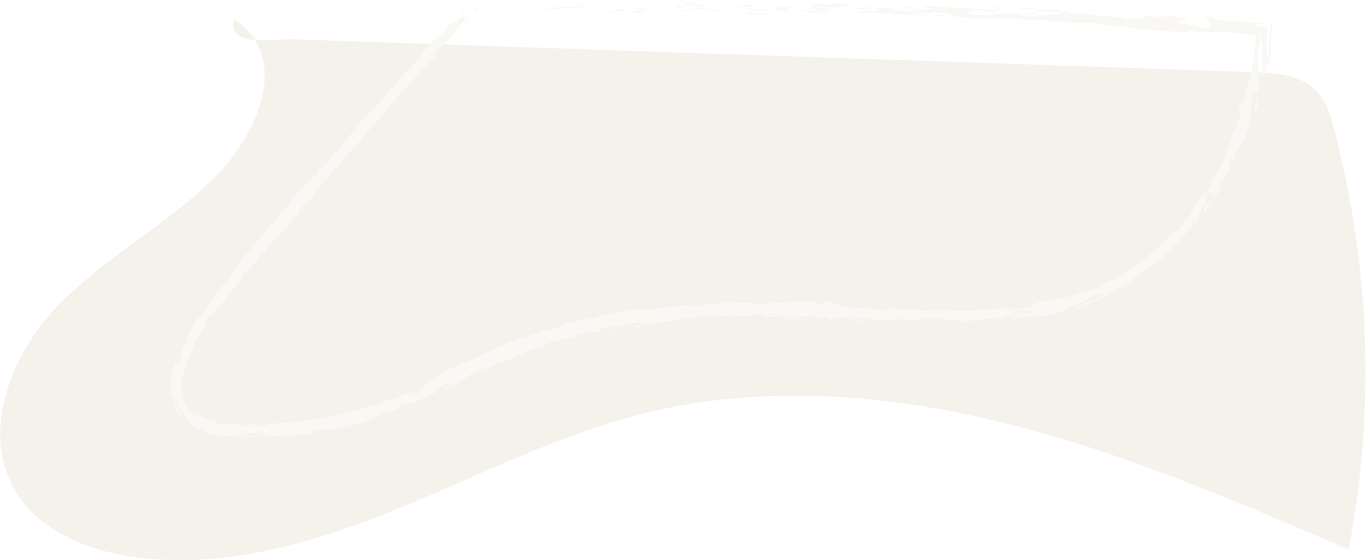 Key Features
01
02
03
04
Add the main features or benefits of your solution.
Add the main features or benefits of your solution.
Add the main features or benefits of your solution.
Add the main features or benefits of your solution.
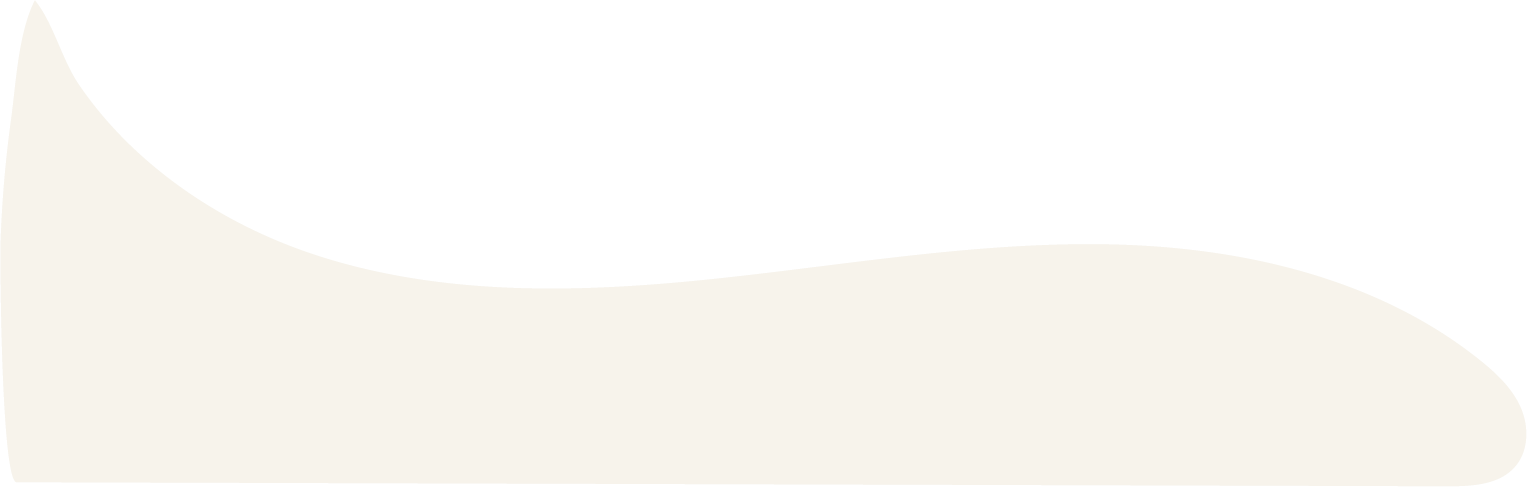 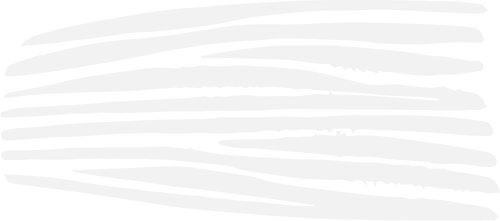 Key Points
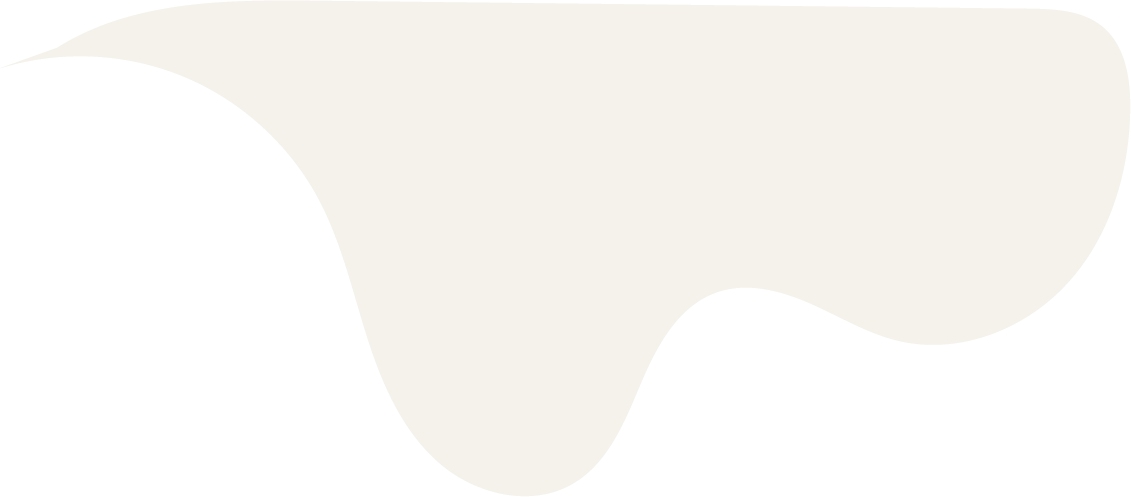 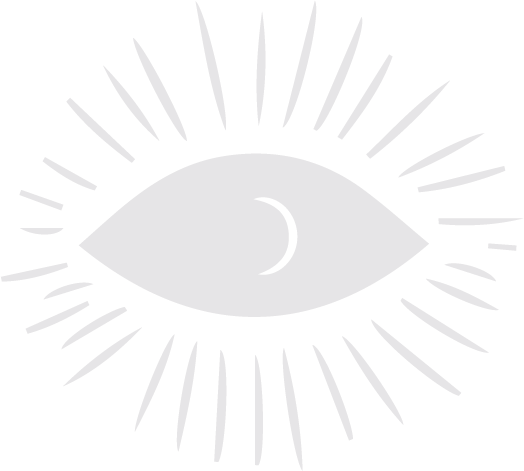 02
Briefly tell what will be in this topic
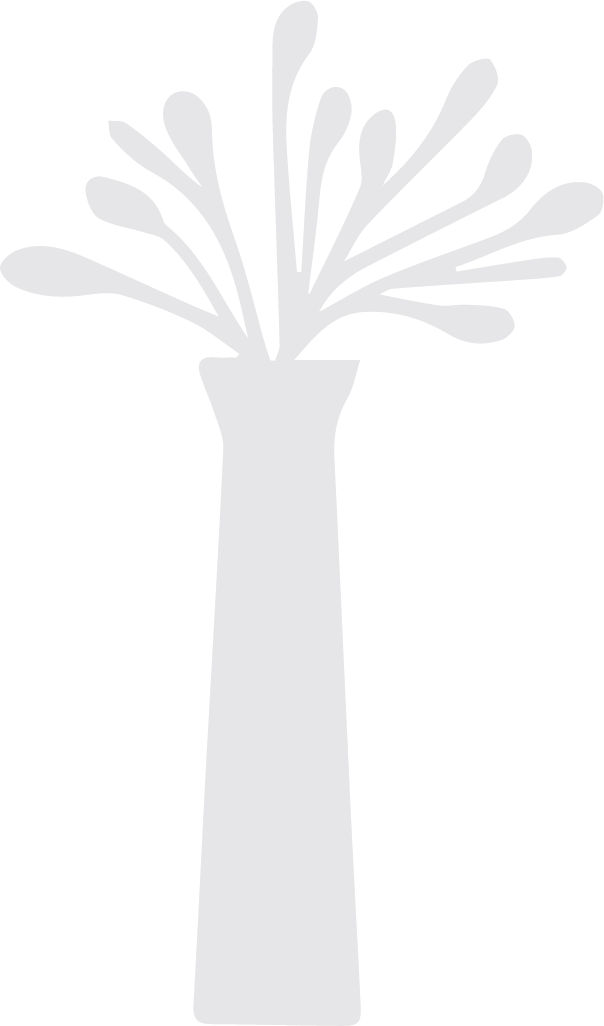 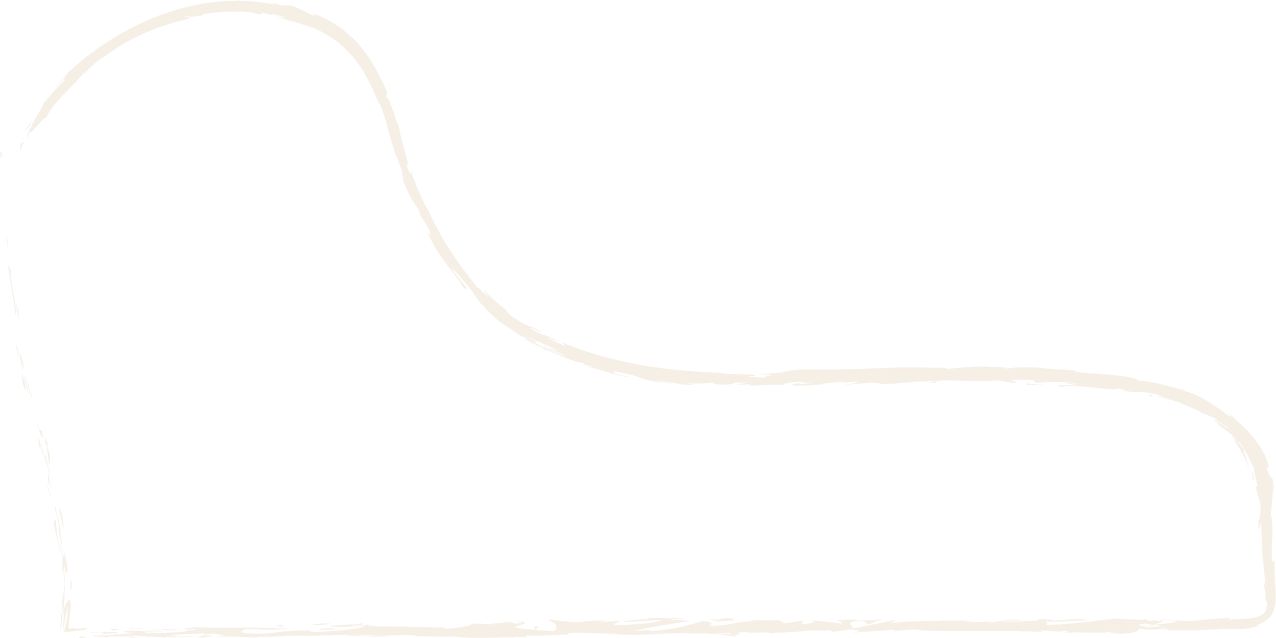 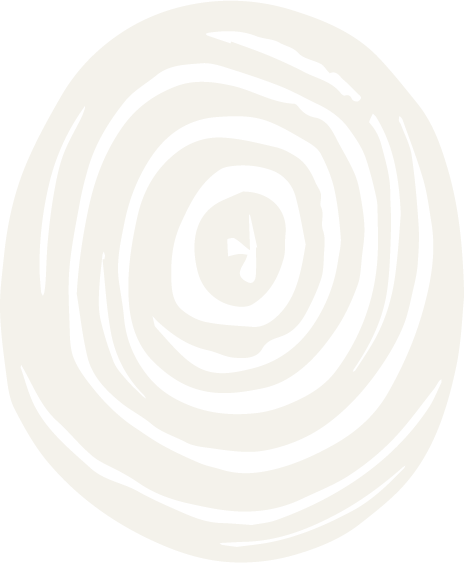 Include a Graph
Visually represent your data or idea.
50
40
30
20
10
0
01
02
03
Key Points
Key Points
Key Points
Briefly tell what will be in this topic
Briefly tell what will be in this topic
Briefly tell what will be in this topic
01 Key Points
02 Key Points
03 Key Points
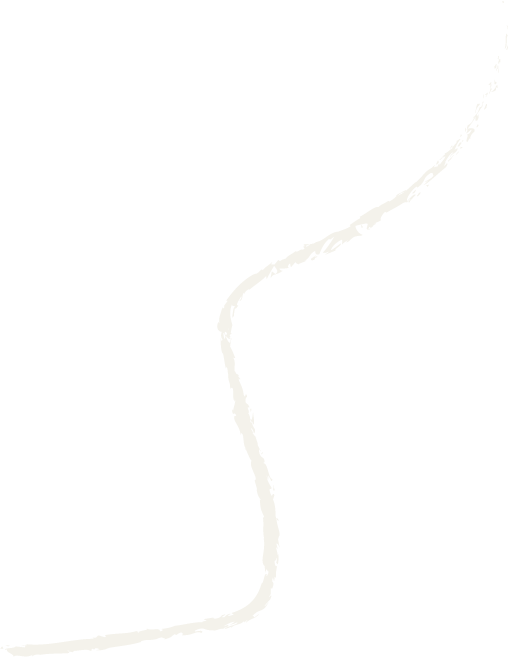 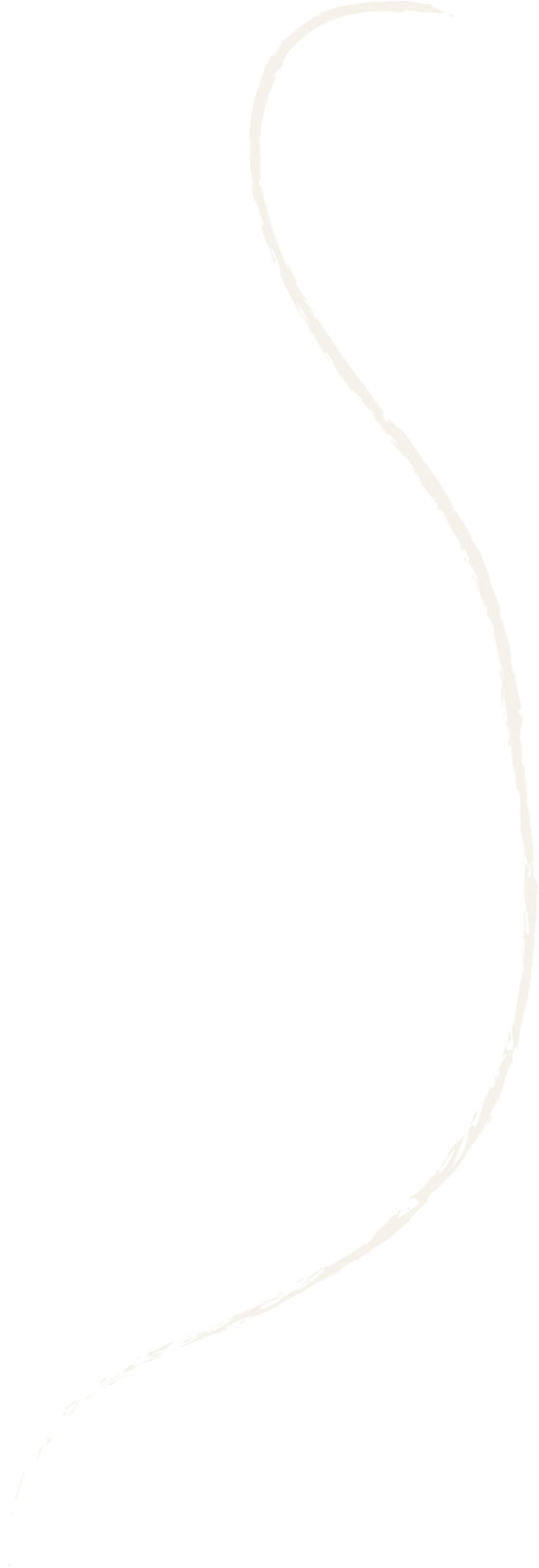 Visualize Market Research
25%
50%
75%
100%
Key Points
Key Points
Key Points
Key Points
Describe exactly what you researched
Describe exactly what you researched
Describe exactly what you researched
Describe exactly what you researched
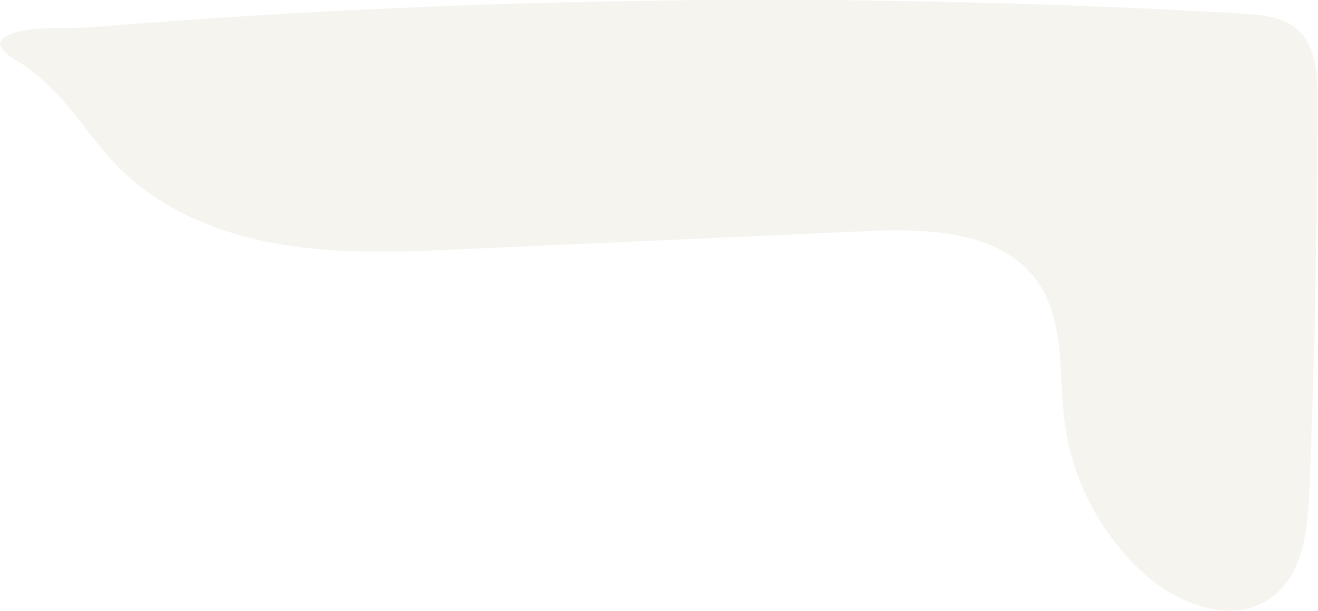 Target Audience
Age
Travel
Work
Location
Social Media
Hobbies
60%
60%
75%
55%
65%
15%
People 
older than 35
People travel to 
other countries
People 
who work
People living 
in the south
People who 
use Instagram
People 
who love fishing
60%
55%
80%
65%
75%
15%
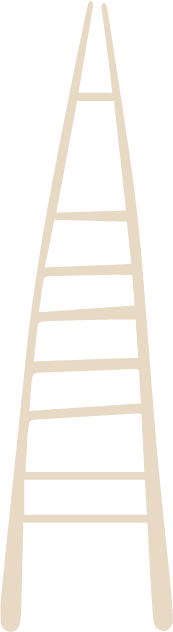 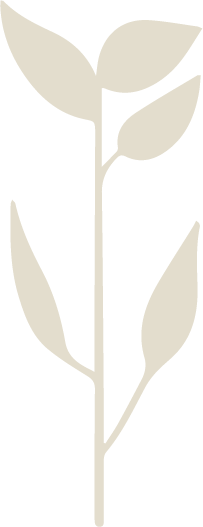 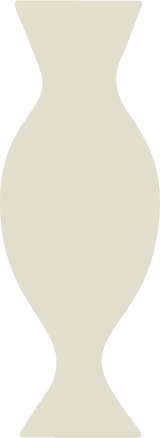 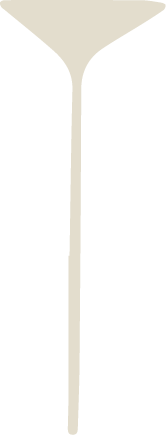 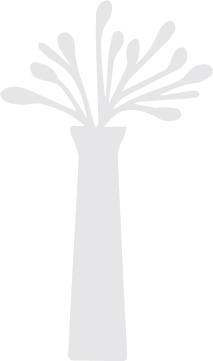 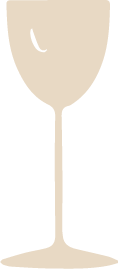 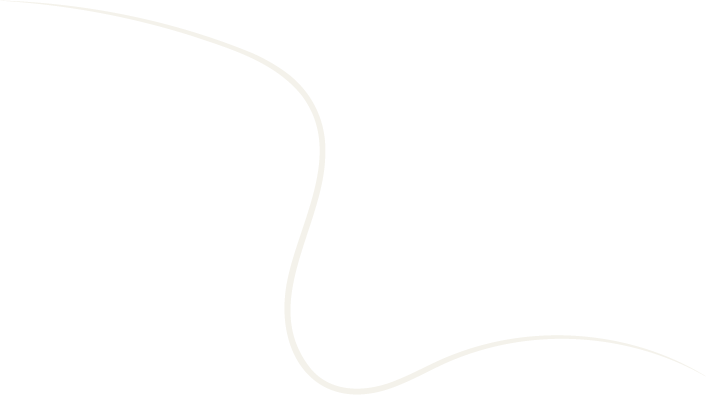 What Does the World Say About It?
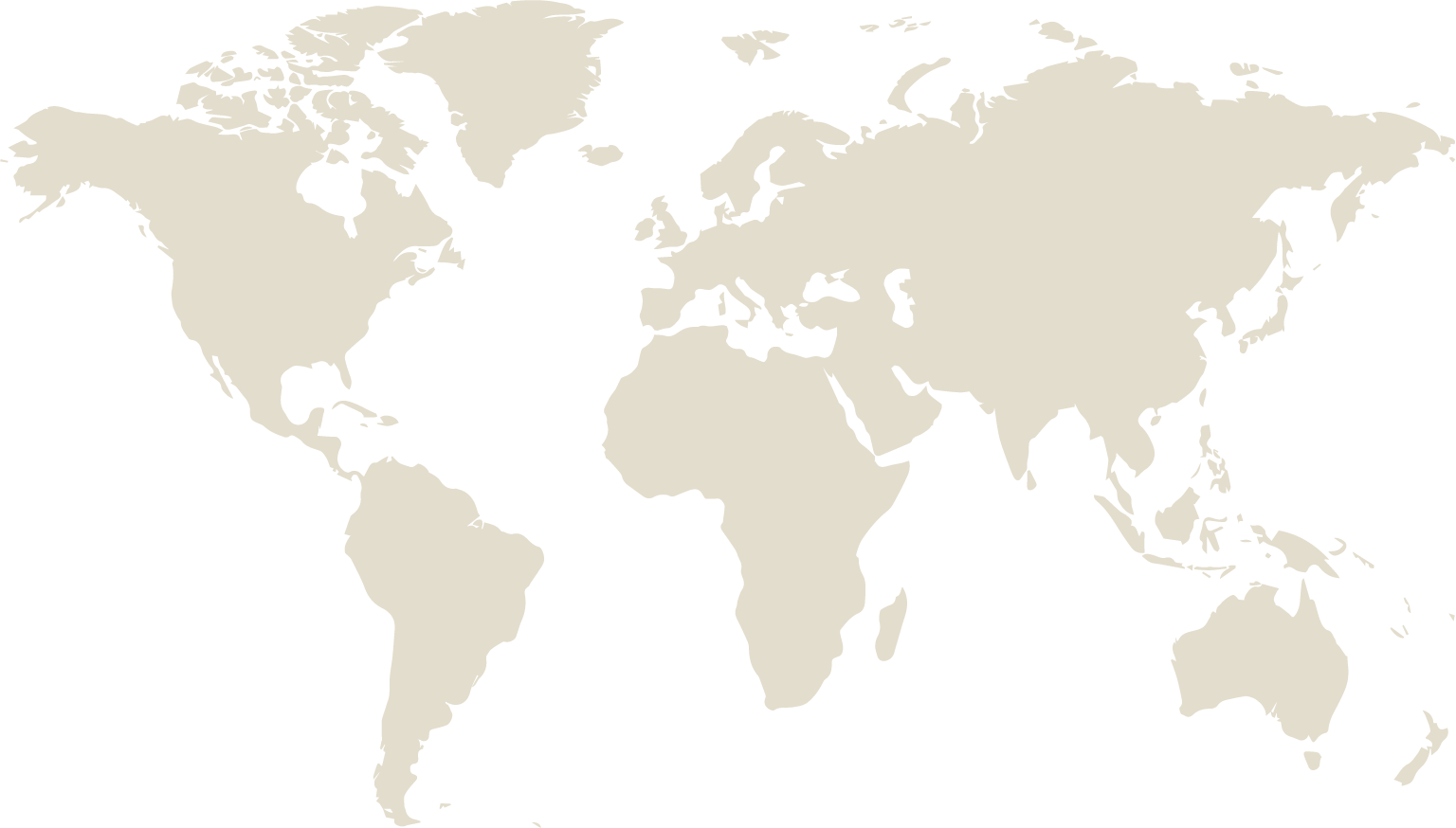 Age
Work
Social Media
People 
older than 35
People 
who work
People who 
use Instagram
60%
80%
75%
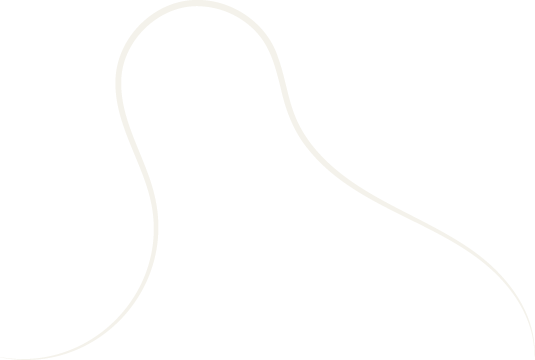 Big Numbers
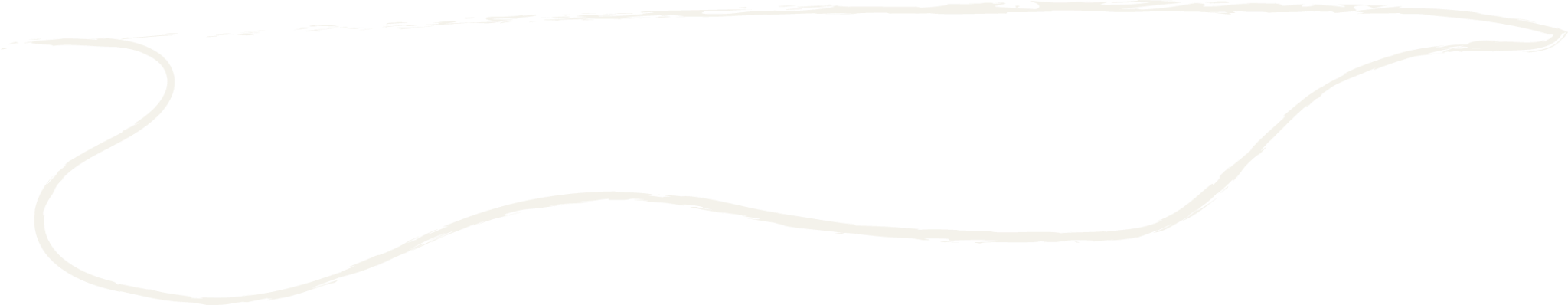 Use big, bold numbers or statistics to highlight 
important facts or achievements.
650.458
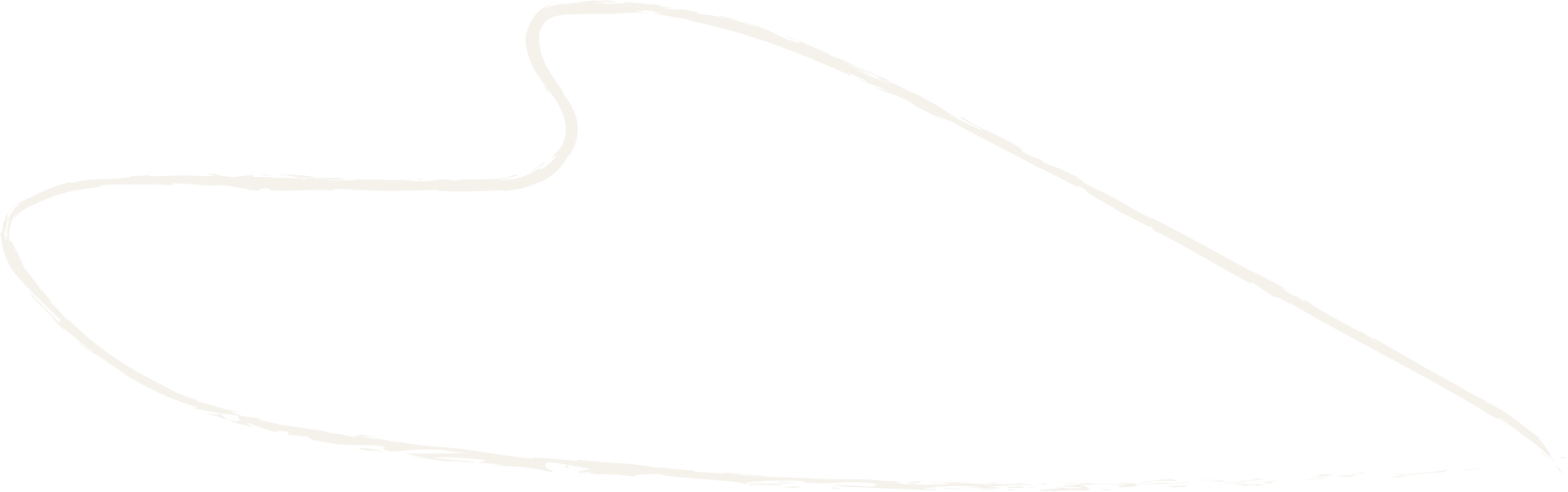 Key Points
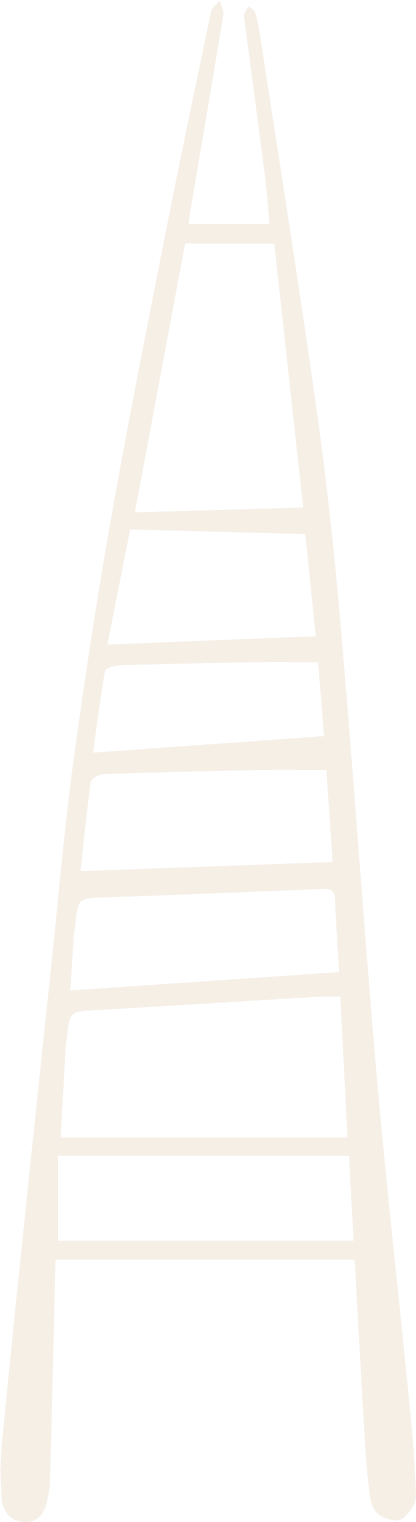 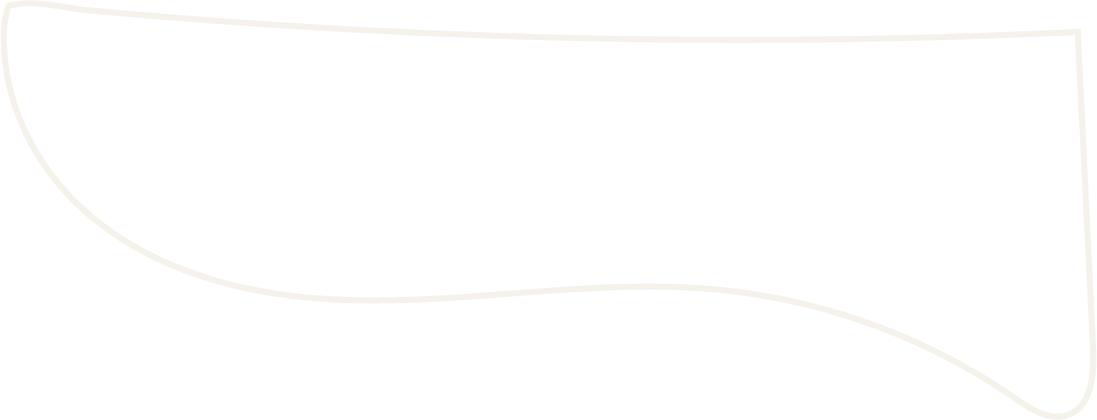 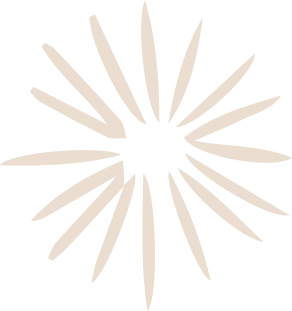 03
Briefly tell what will be in this topic
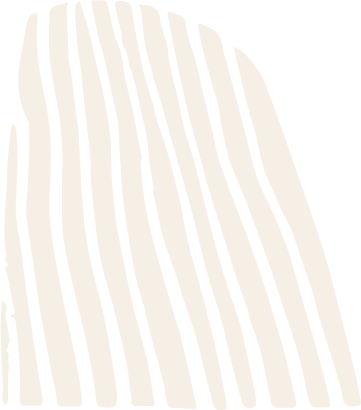 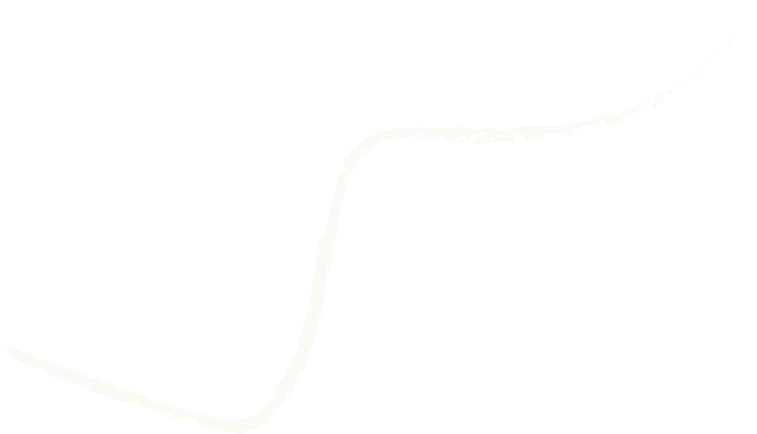 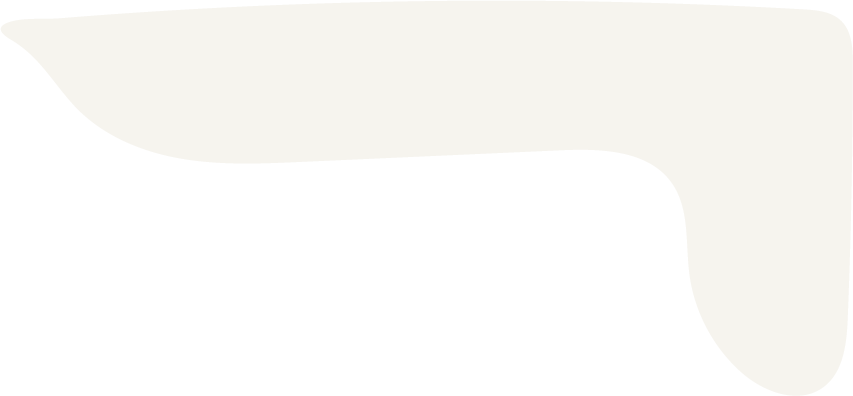 Value 
Proposition
Value 2
Value 1
Value 3
Clearly define the primary problem or challenge faced by the target audience or market.
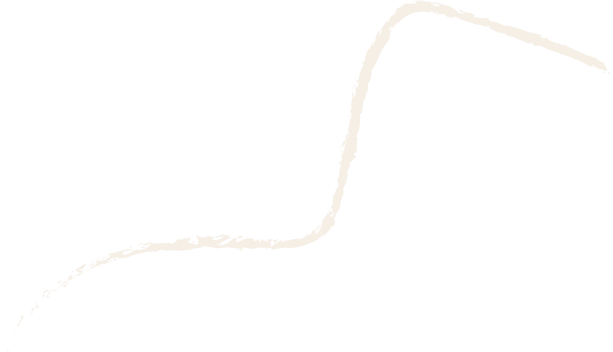 Your Value Proposition
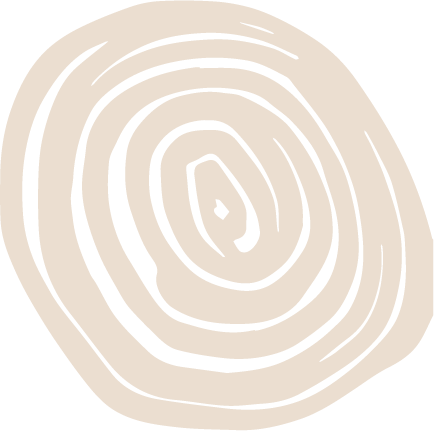 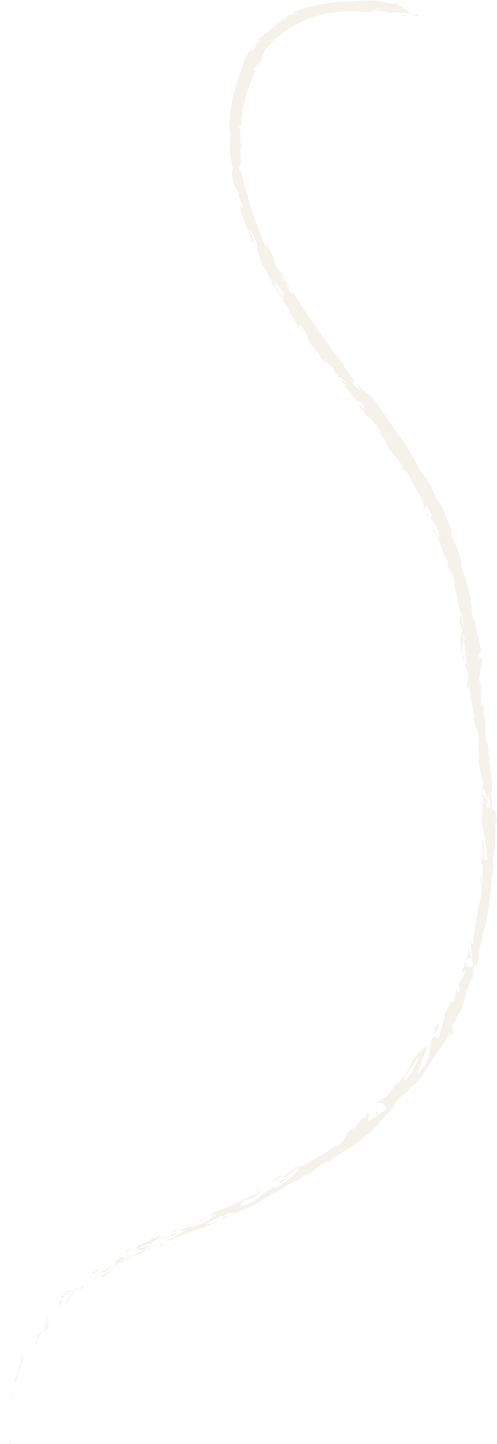 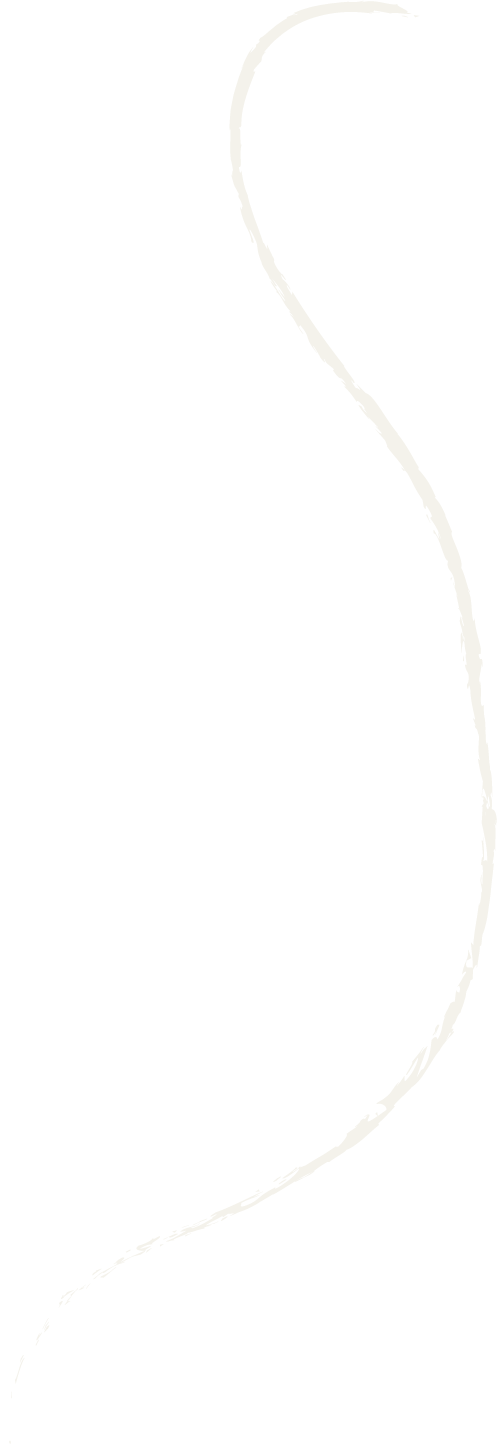 Provide a Step-By-Step Diagram
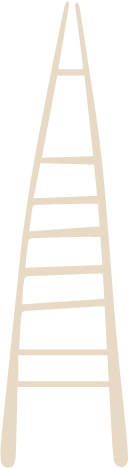 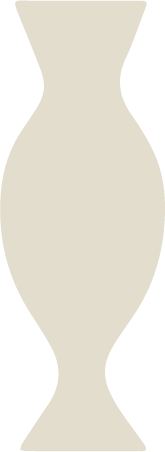 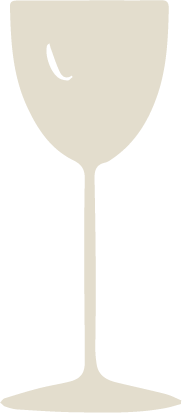 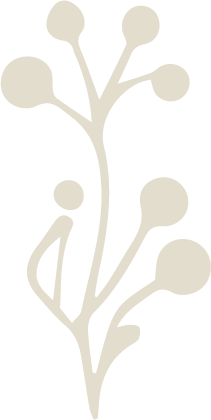 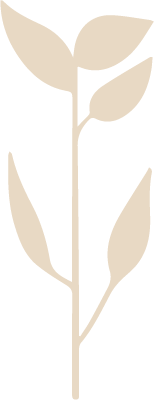 Step 1
Step 2
Step 3
Step 4
Step 5
Describe the process that shows how your product or service works.
Describe the process that shows how your product or service works.
Describe the process that shows how your product or service works.
Describe the process that shows how your product or service works.
Describe the process that shows how your product or service works.
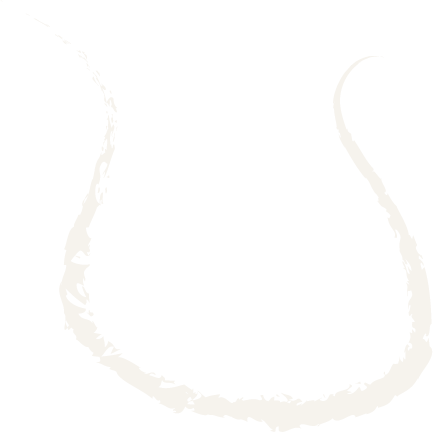 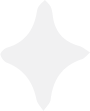 Show Product Demo
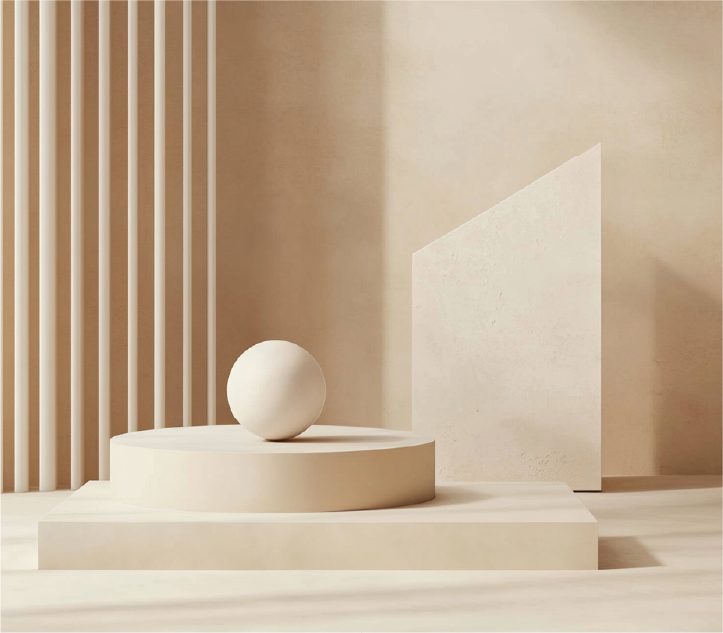 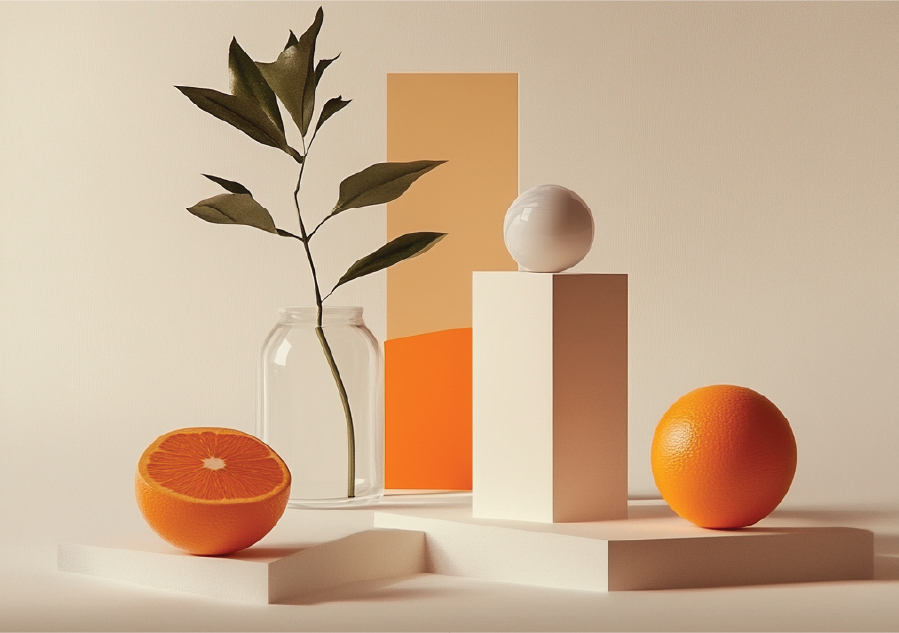 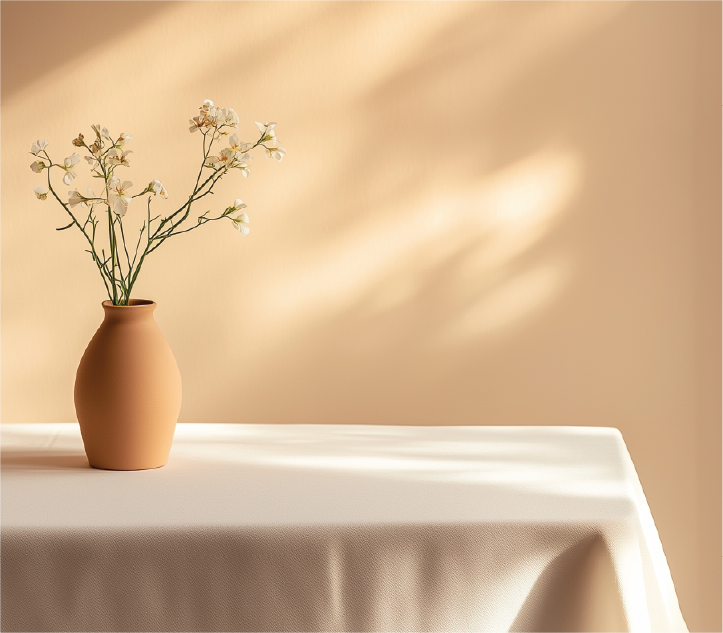 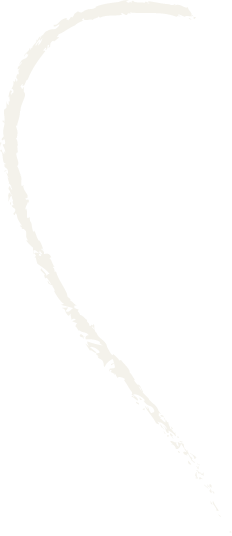 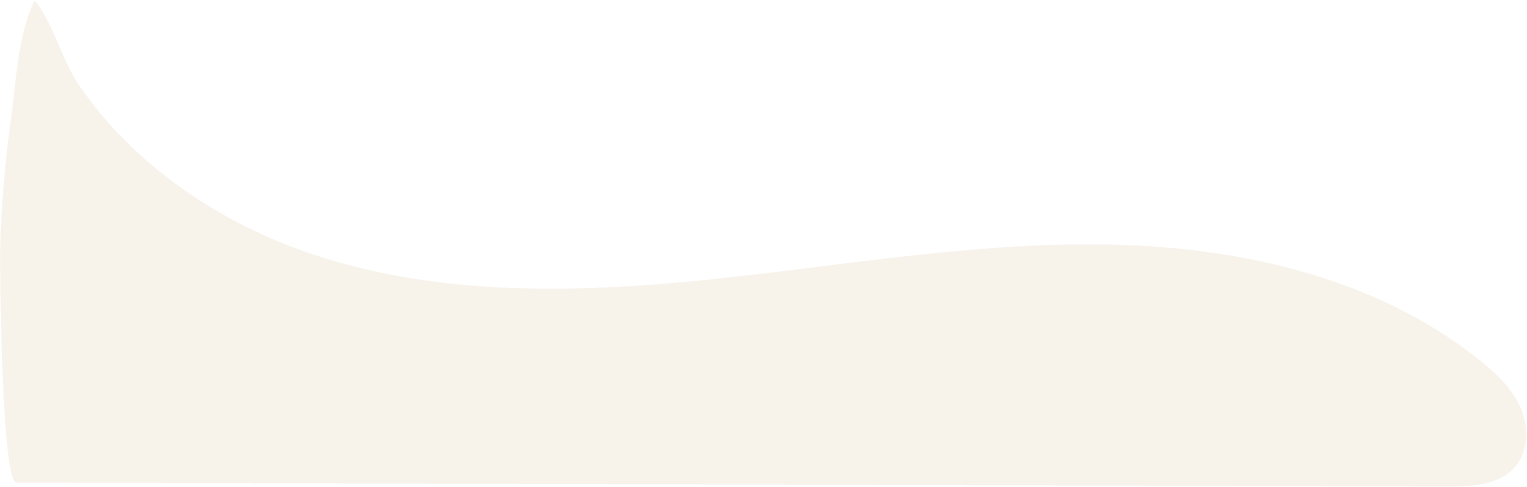 Add screenshots or a brief walkthrough of your product or solution.
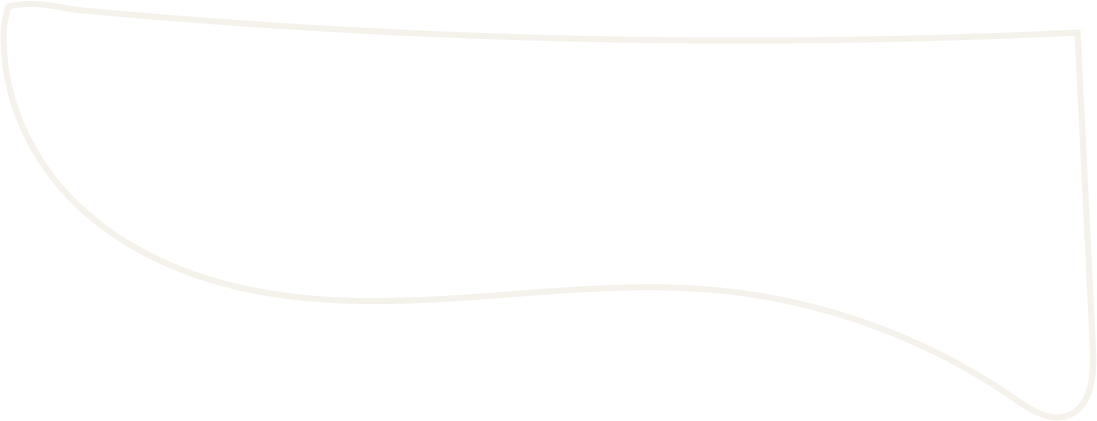 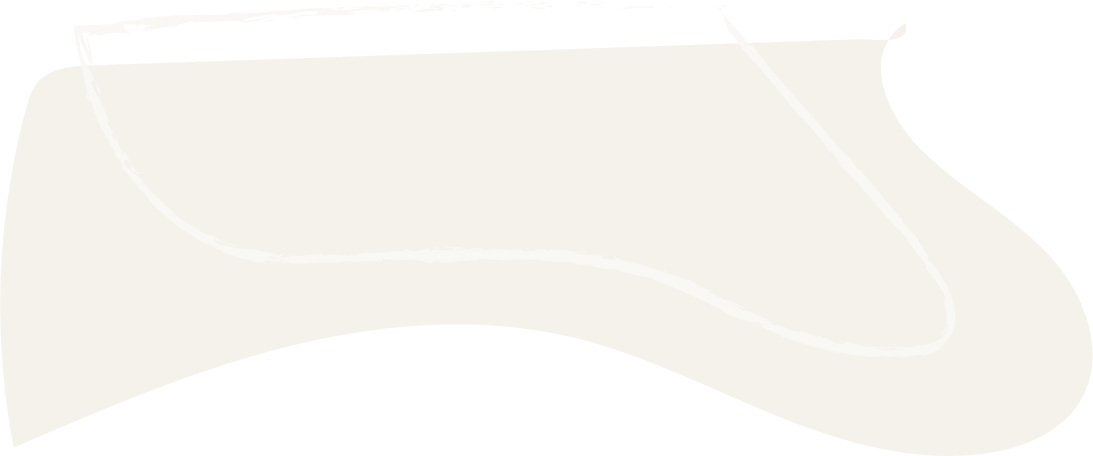 Testimonials
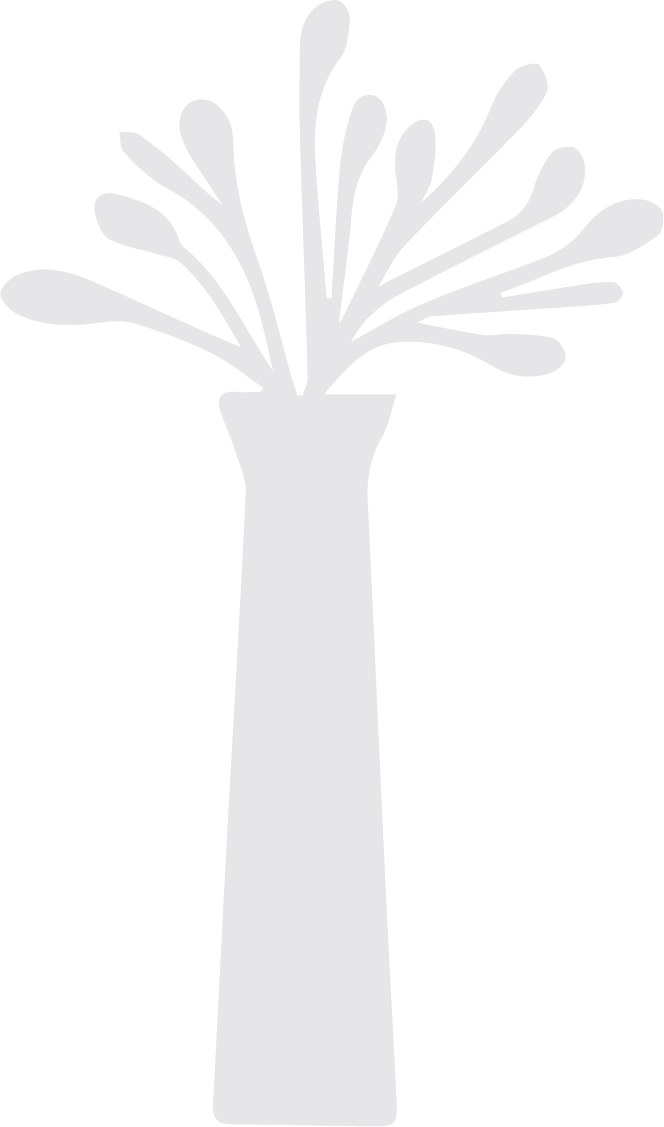 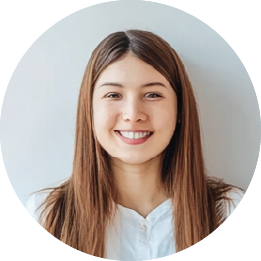 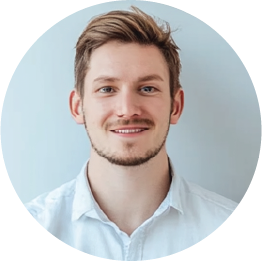 Michael 
Johnson
Emily 
Davis
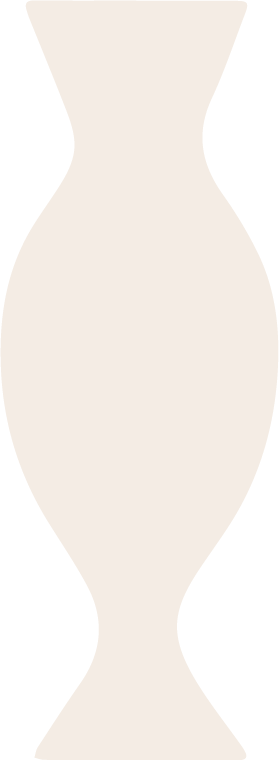 Add customer quotes or case studies to build credibility and trust.
Add customer quotes or case studies to build credibility and trust.
Key Points
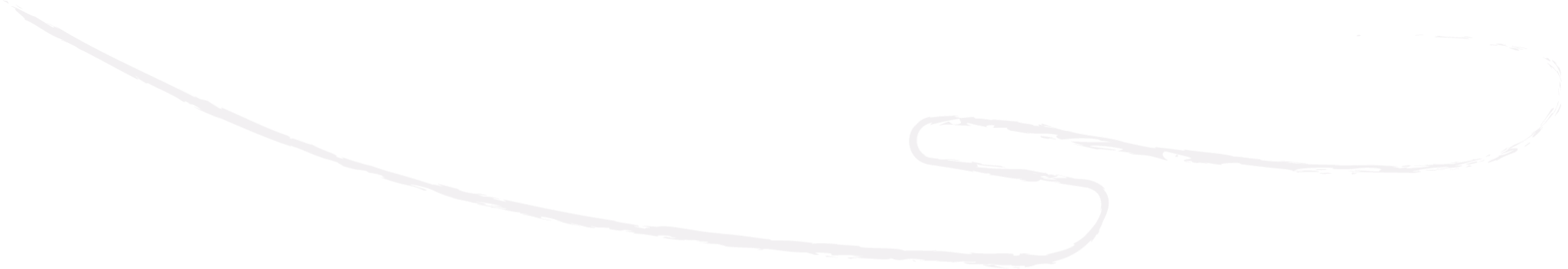 04
Briefly tell what will be in this topic
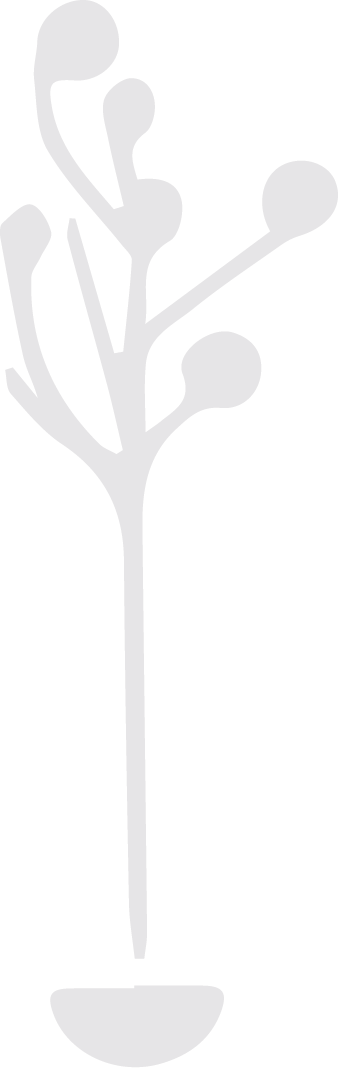 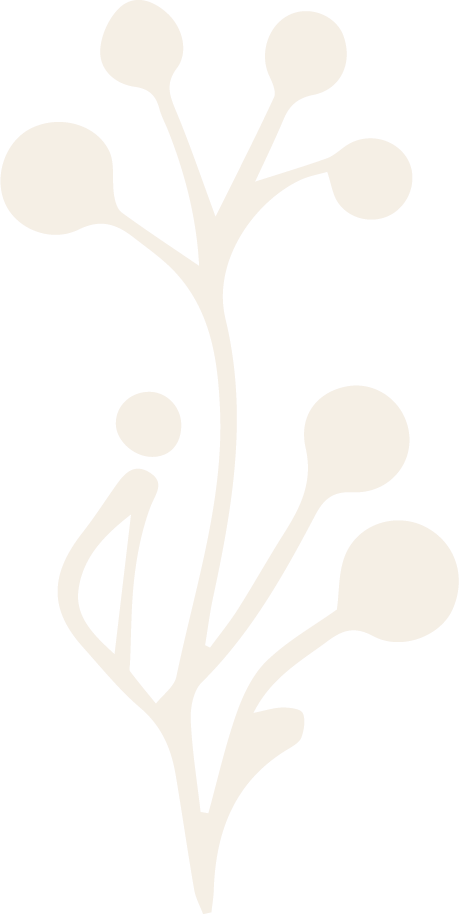 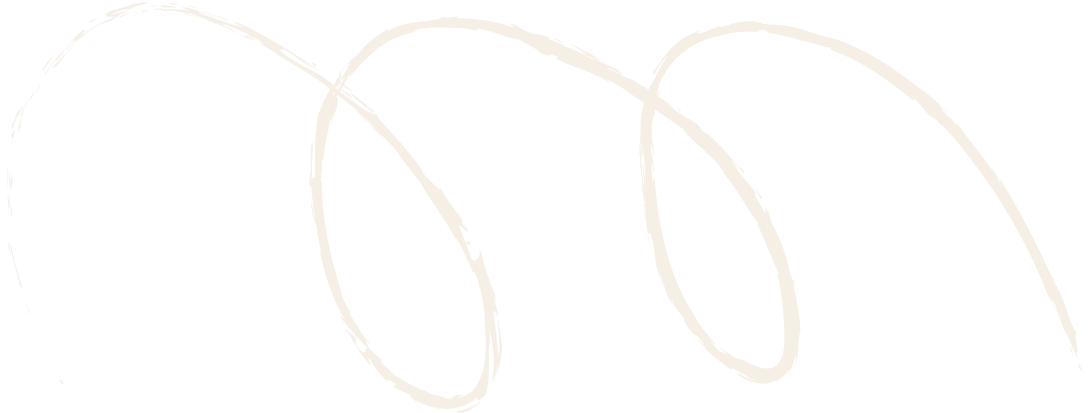 Don't Forget the Timeline
Show a project timeline, roadmap, or key milestones achieved or planned.
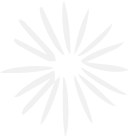 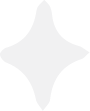 Q1
Q2
Q3
Q4
Describe the goals for this planned time frame
Describe the goals for this planned time frame
Describe the goals for this planned time frame
Describe the goals for this planned time frame
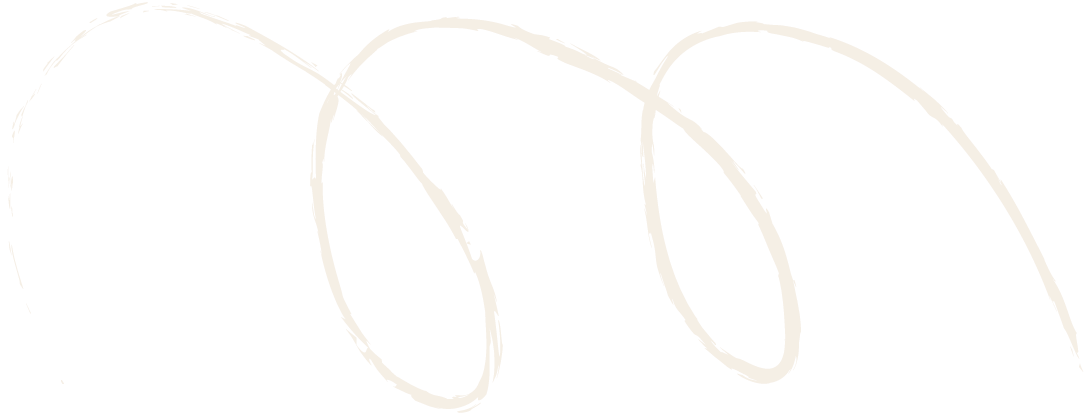 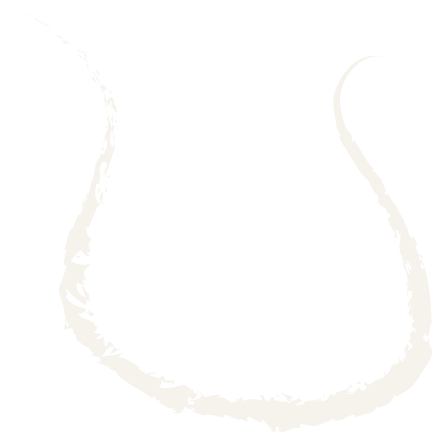 Financial Overview
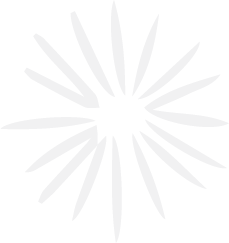 Category 3
Category 4
Category 1
Category 2
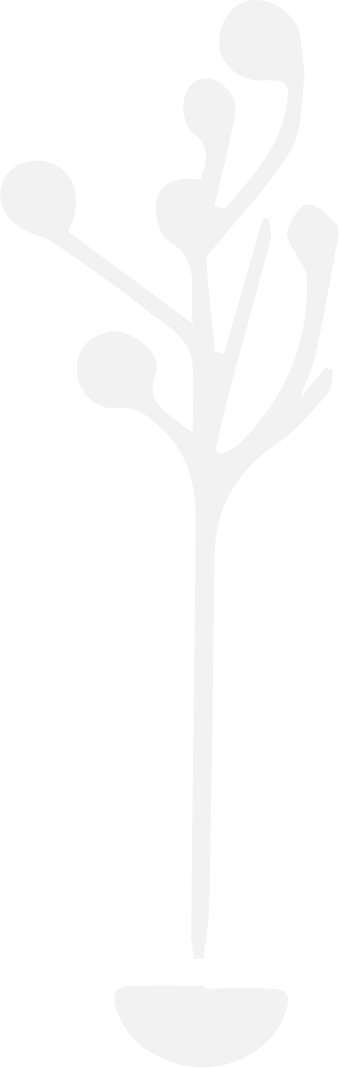 125.15
280.25
265.64
90.15
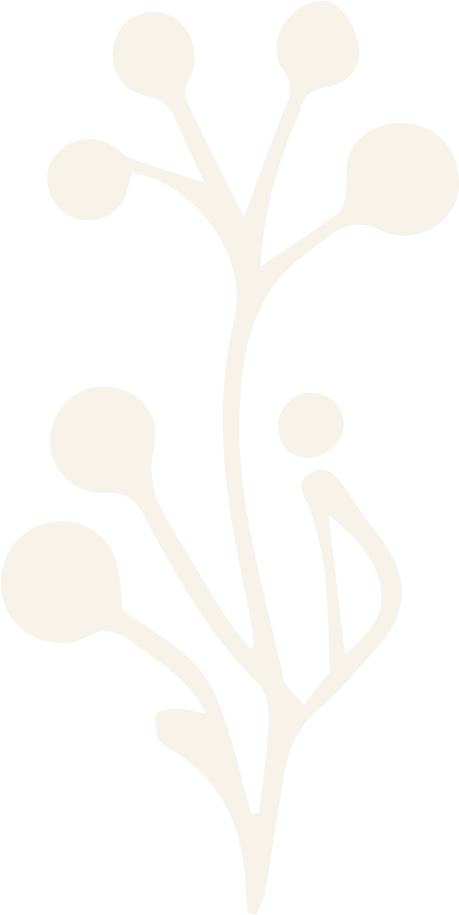 Include a simple table or chart to display financial data, forecasts, or budgets.
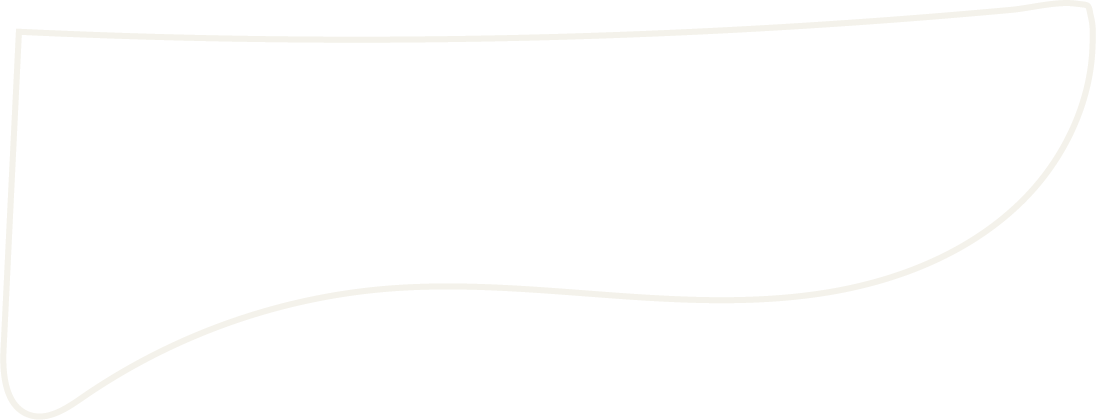 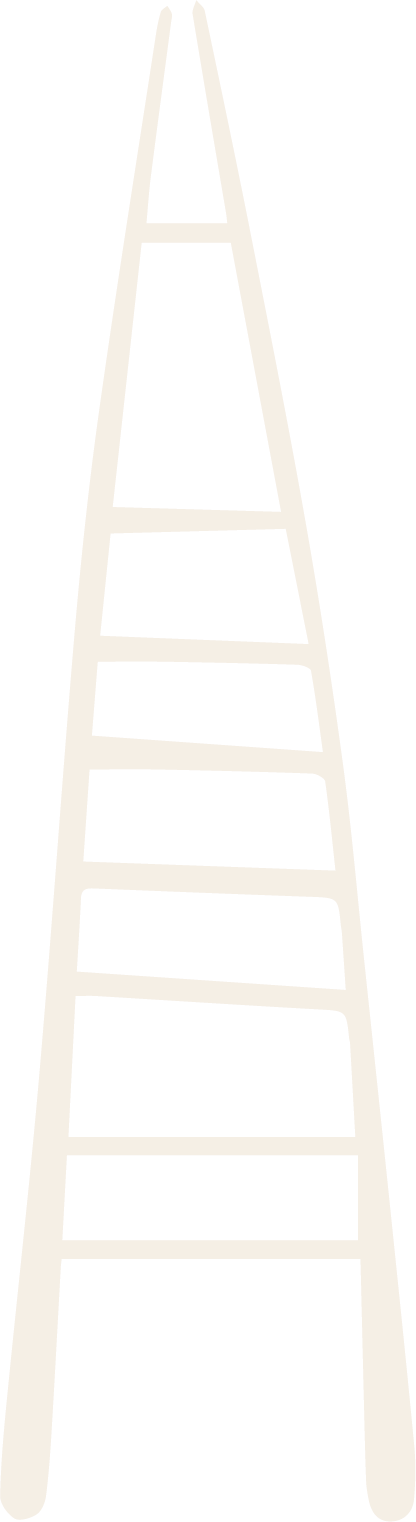 Team Introduction
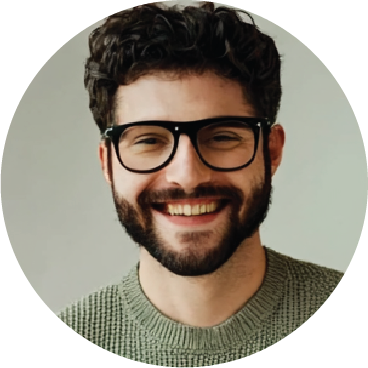 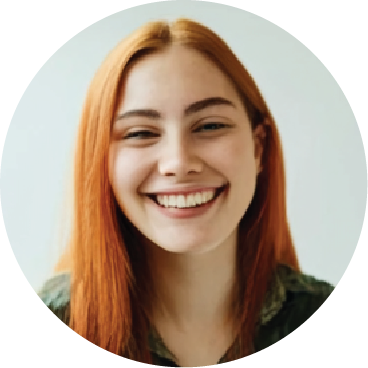 James 
Anderson
Sarah 
Miller
David 
Wilson
Jessica 
Brown
Introduce the audience to this wonderful team member
Introduce the audience to this wonderful team member
Introduce the audience to this wonderful team member
Introduce the audience to this wonderful team member
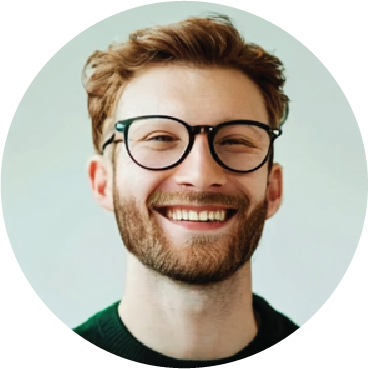 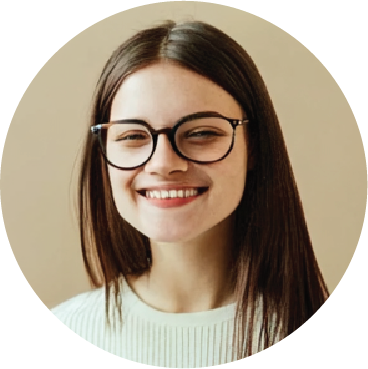 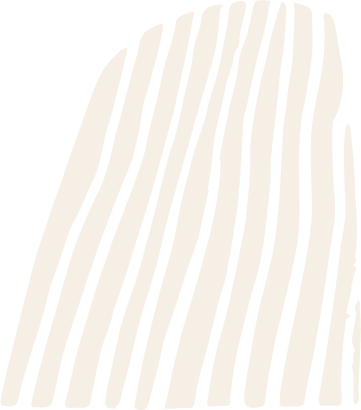 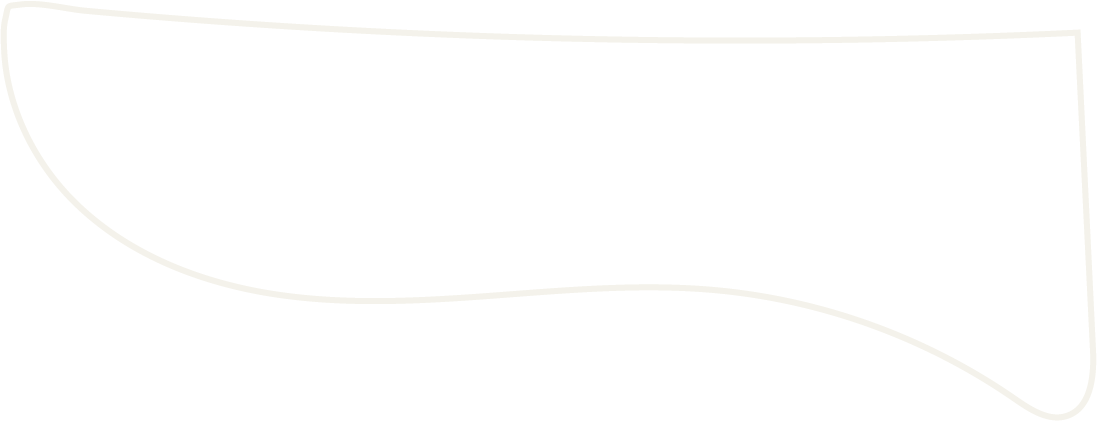 Additional Resources
Provide links or references to additional materials or resources.
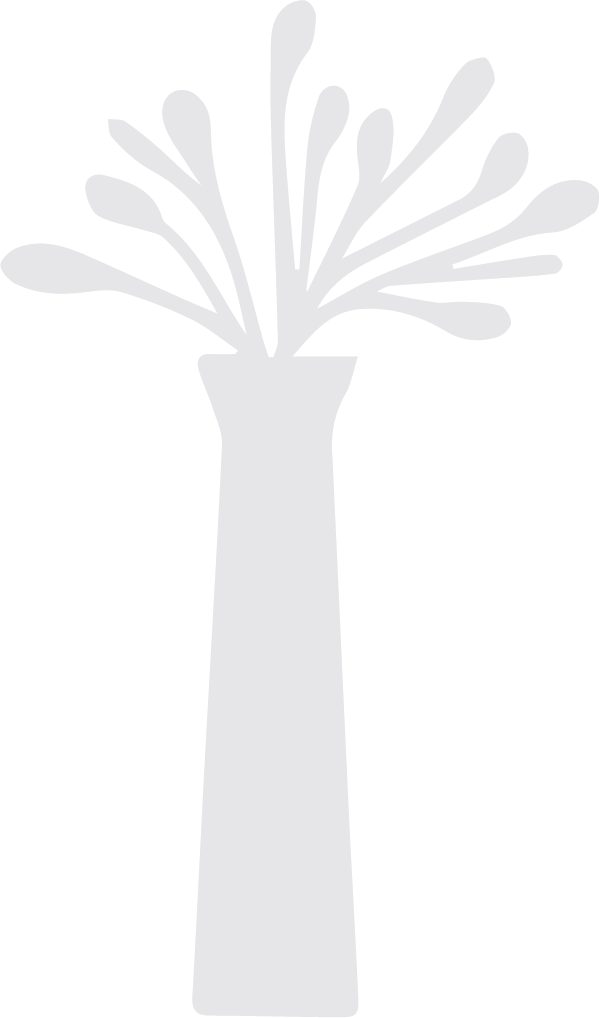 Relevant Links:
Books and Publications:
Videos and Webinars:
Include links to websites, articles, research papers, or online tools that provide further information on the topic.
Mention any books, eBooks, or reports that are valuable for deepening understanding.
Provide links to educational videos, webinars, or online courses related to the topic.
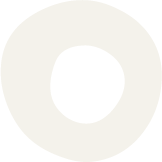 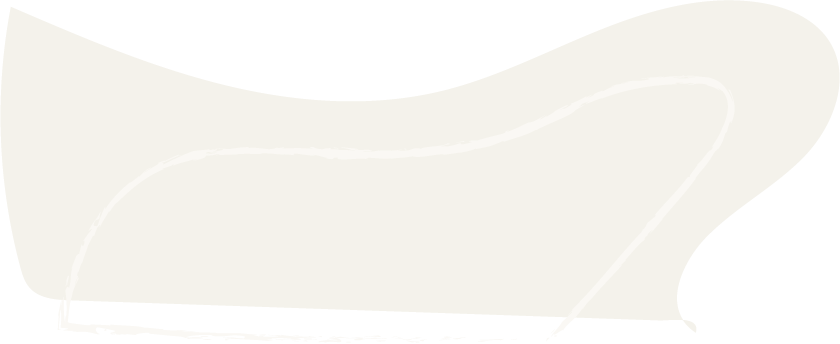 Q&A Slide
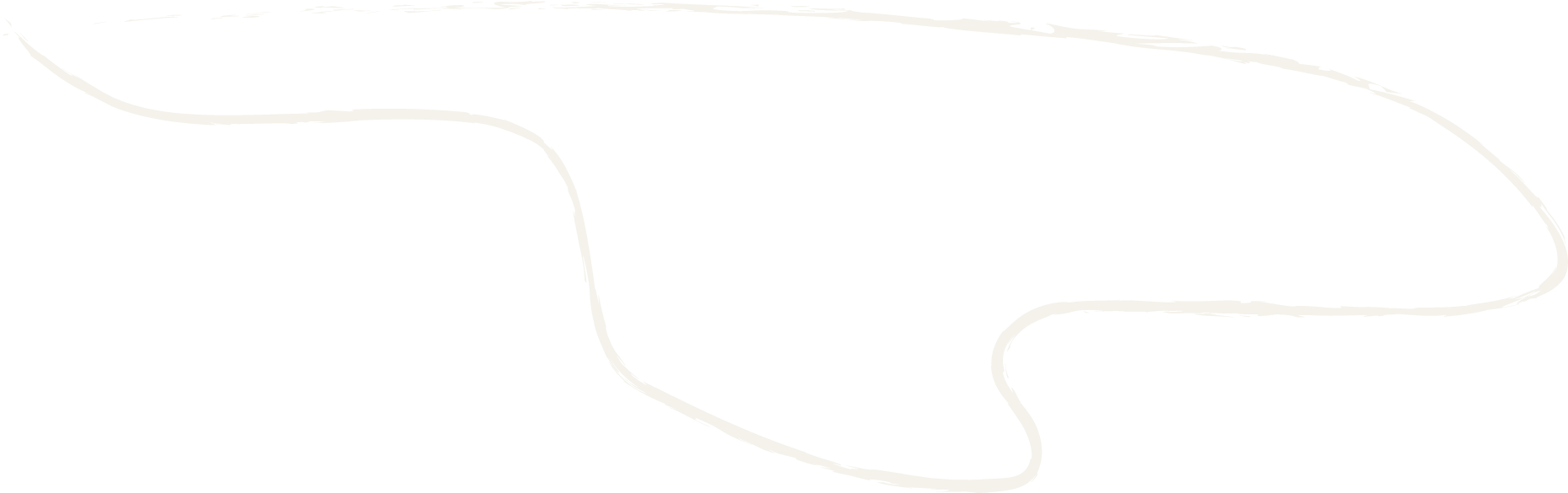 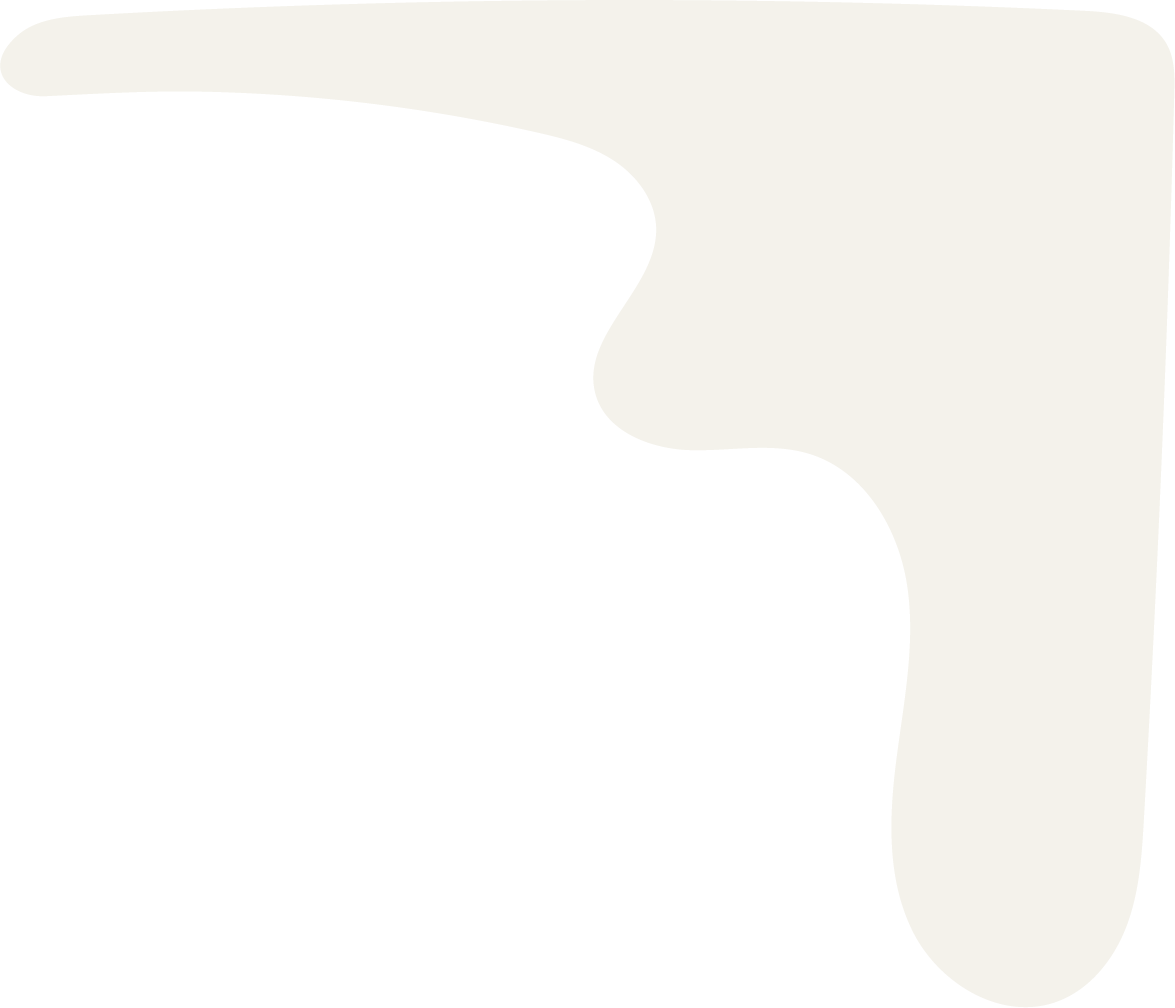 Leave space for questions and answers to engage with your audience.
Q&A
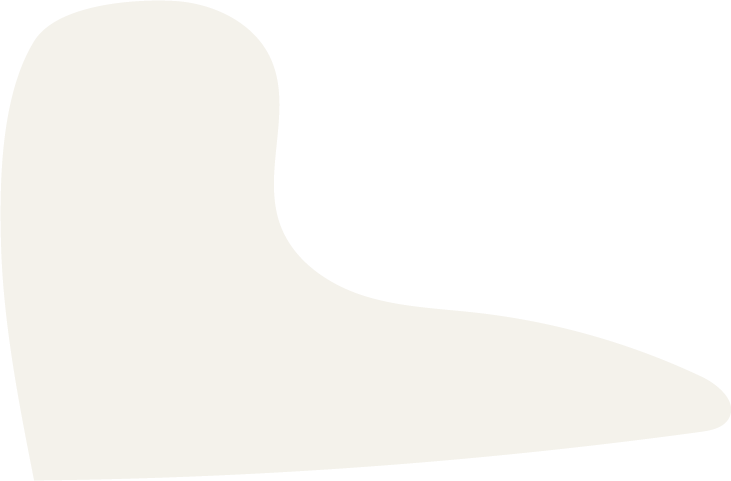 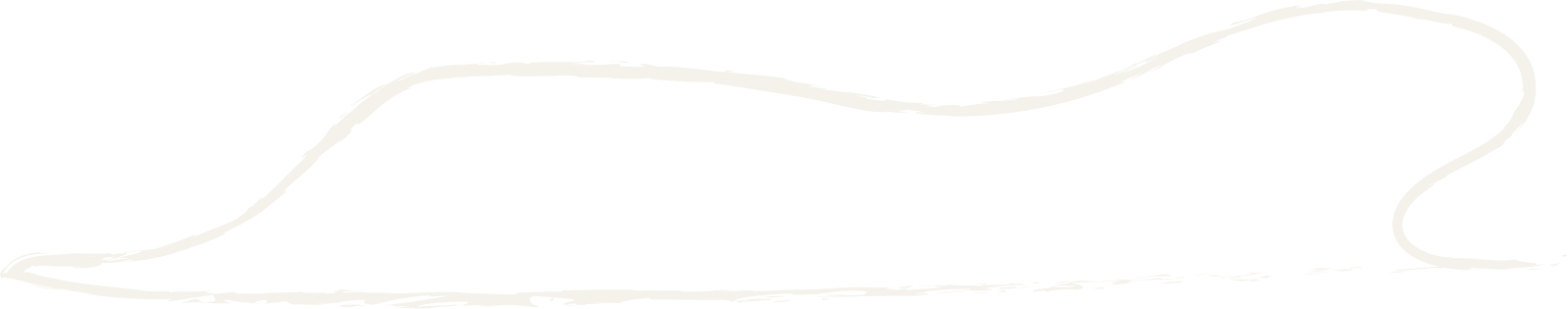 Key Points
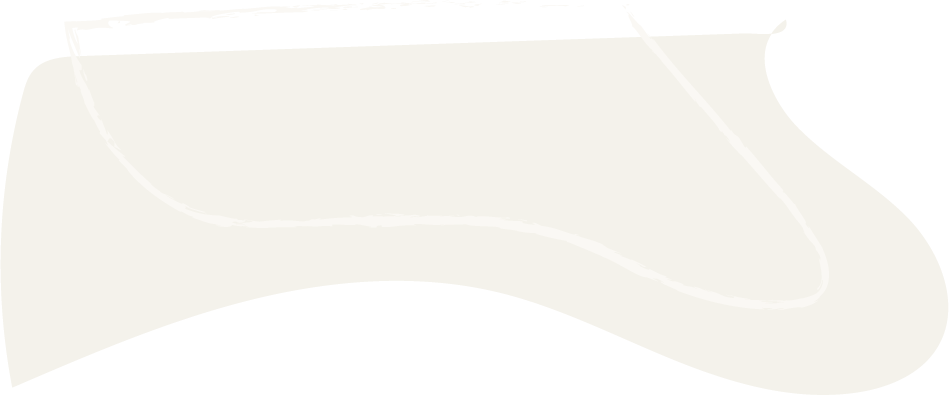 05
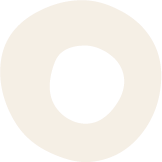 Briefly tell what will be in this topic
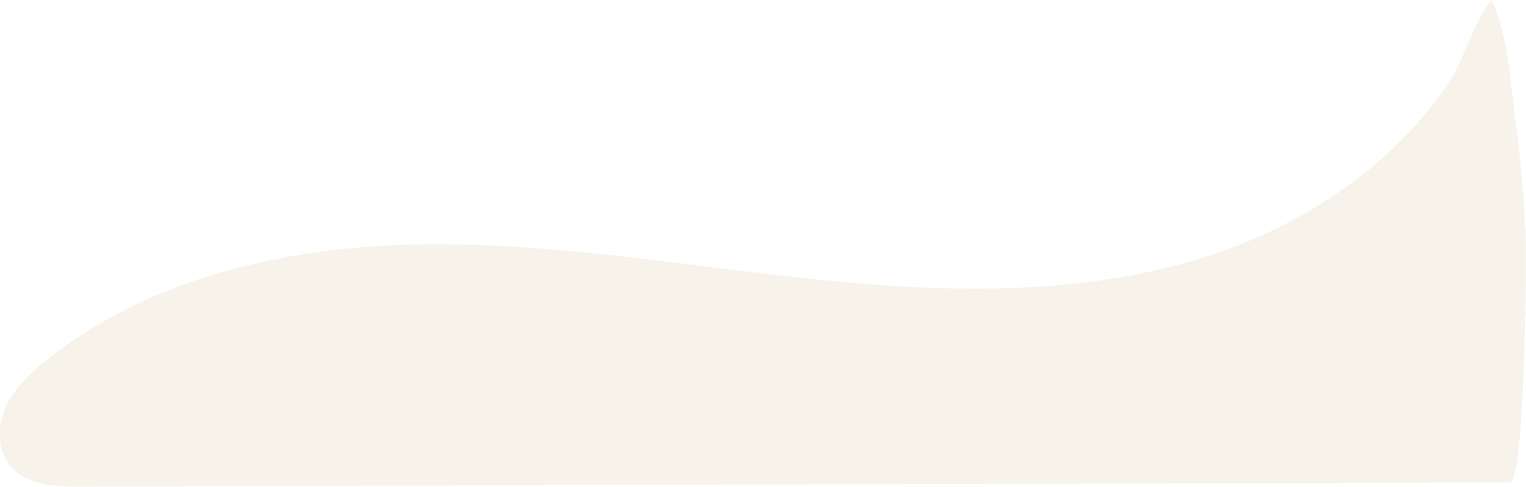 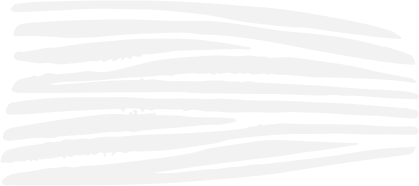 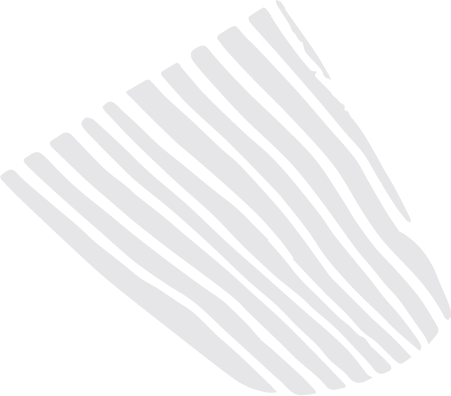 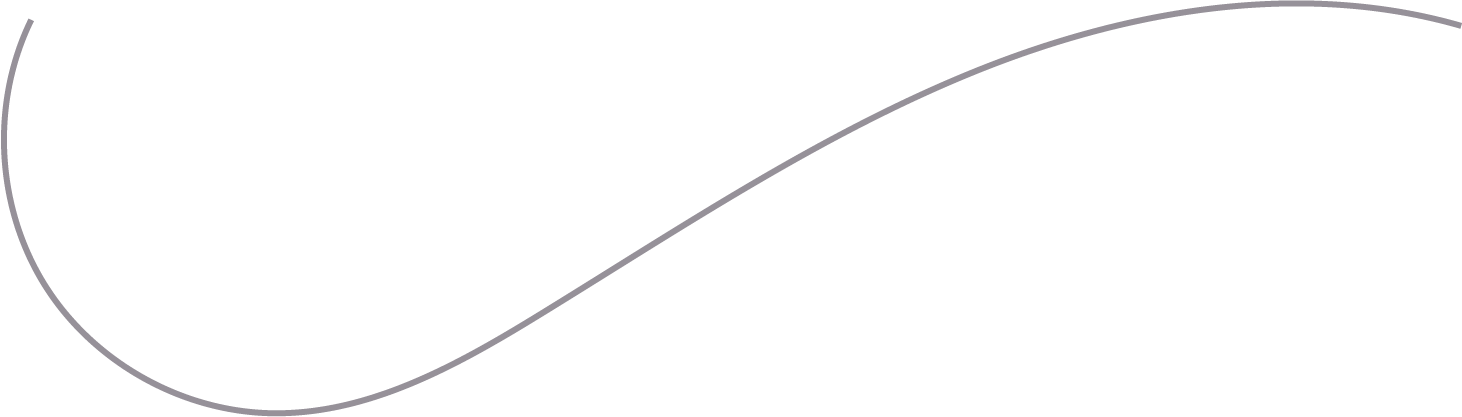 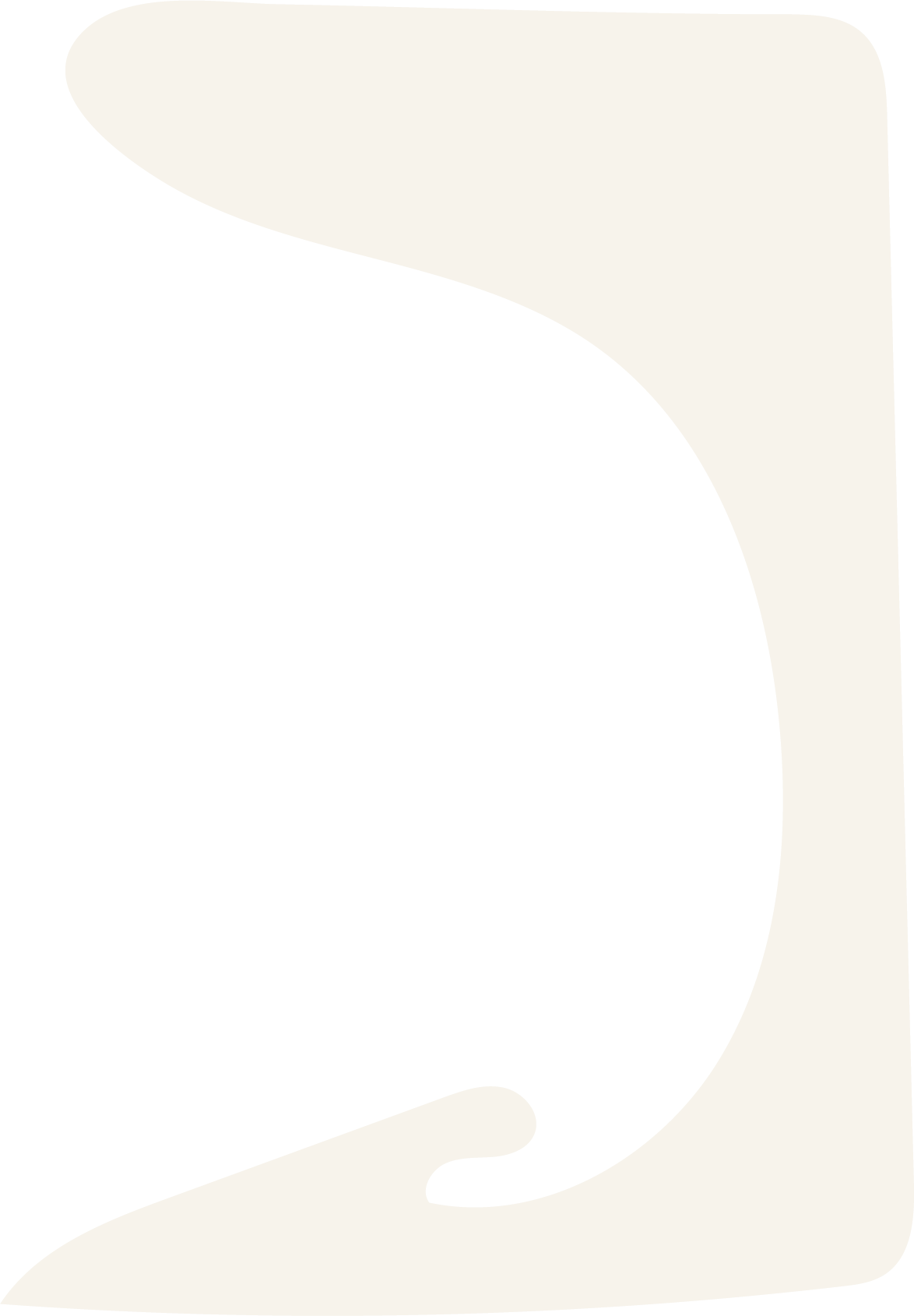 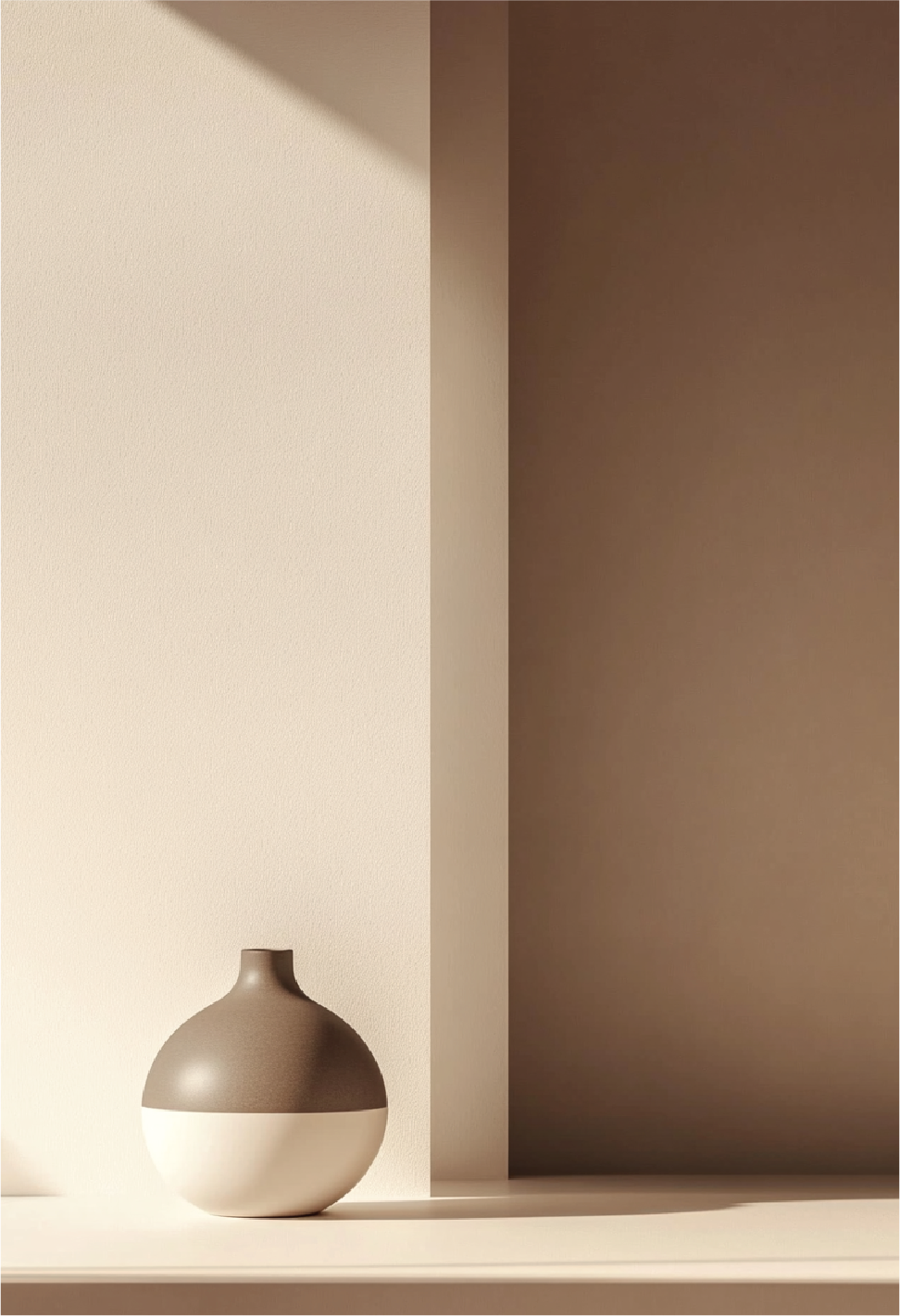 Conclusion
Summarize the key points covered in the presentation.
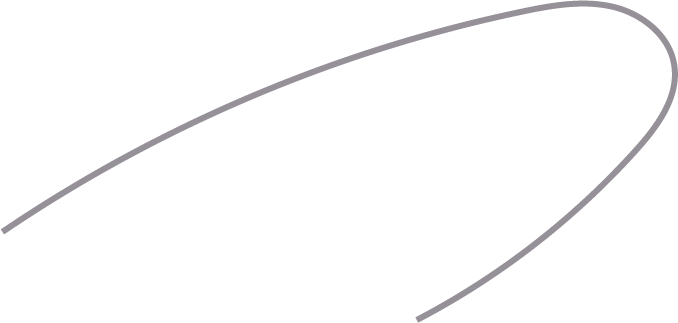 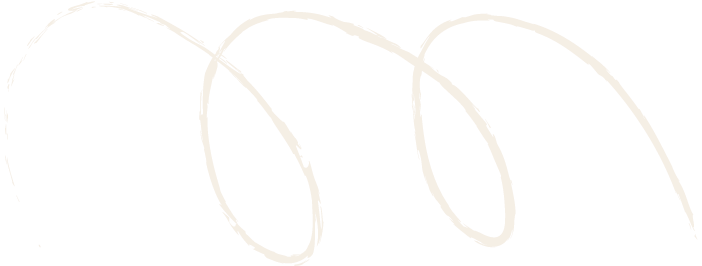 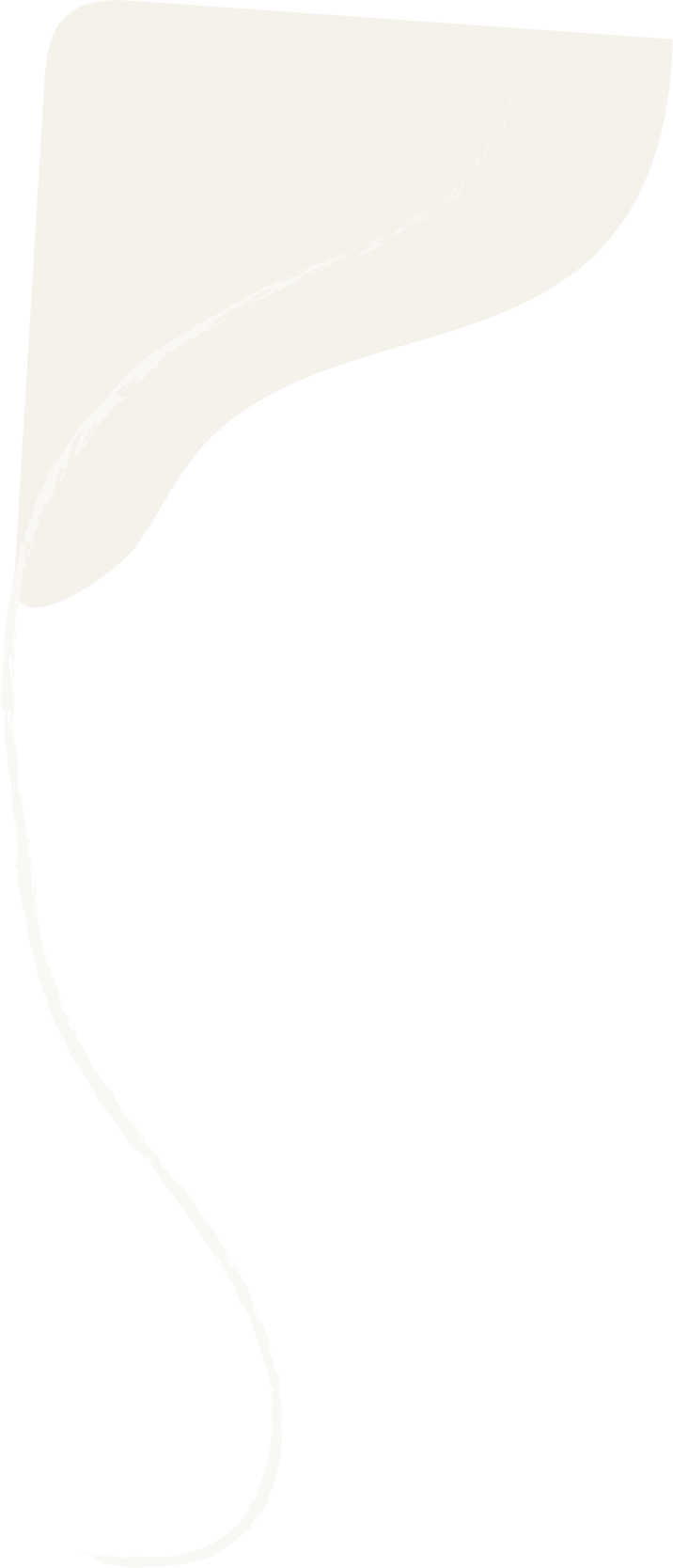 Next Steps
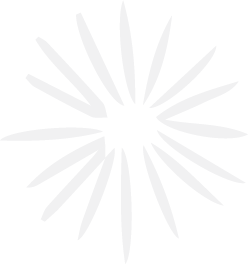 Step
Step
Step
Step
04
03
01
02
Outline the immediate next steps or actions for the audience.
Outline the immediate next steps or actions for the audience.
Outline the immediate next steps or actions for the audience.
Outline the immediate next steps or actions for the audience.
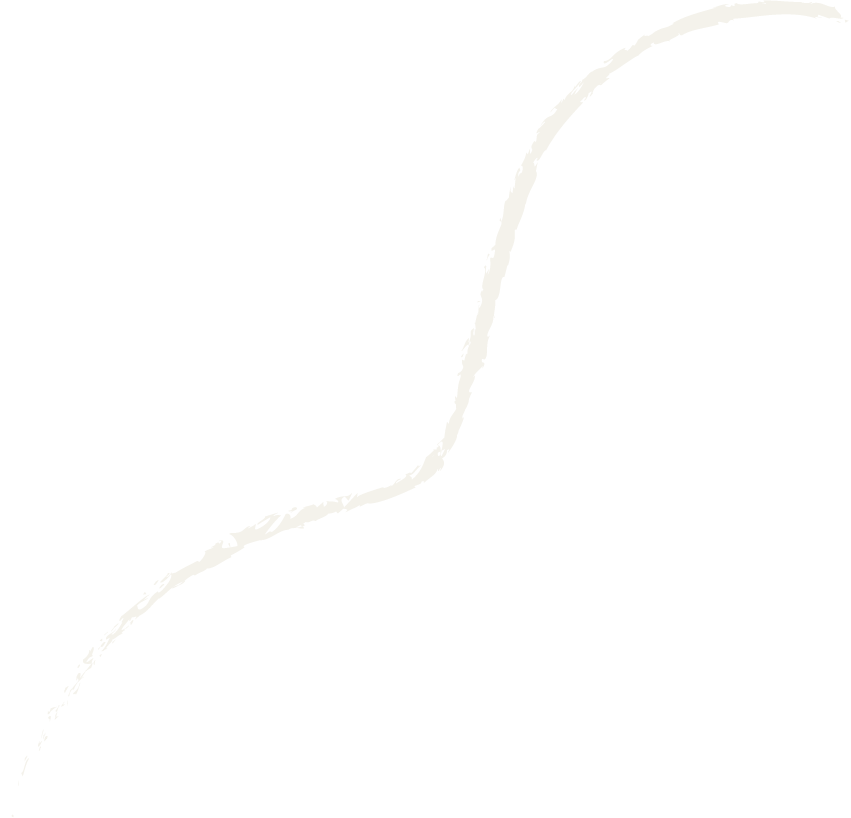 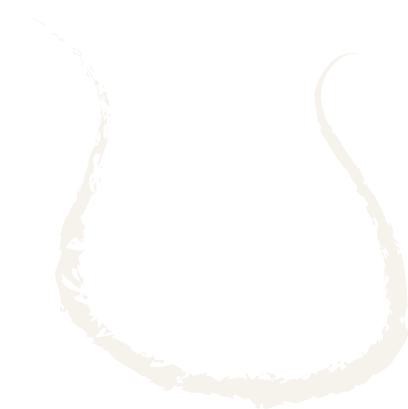 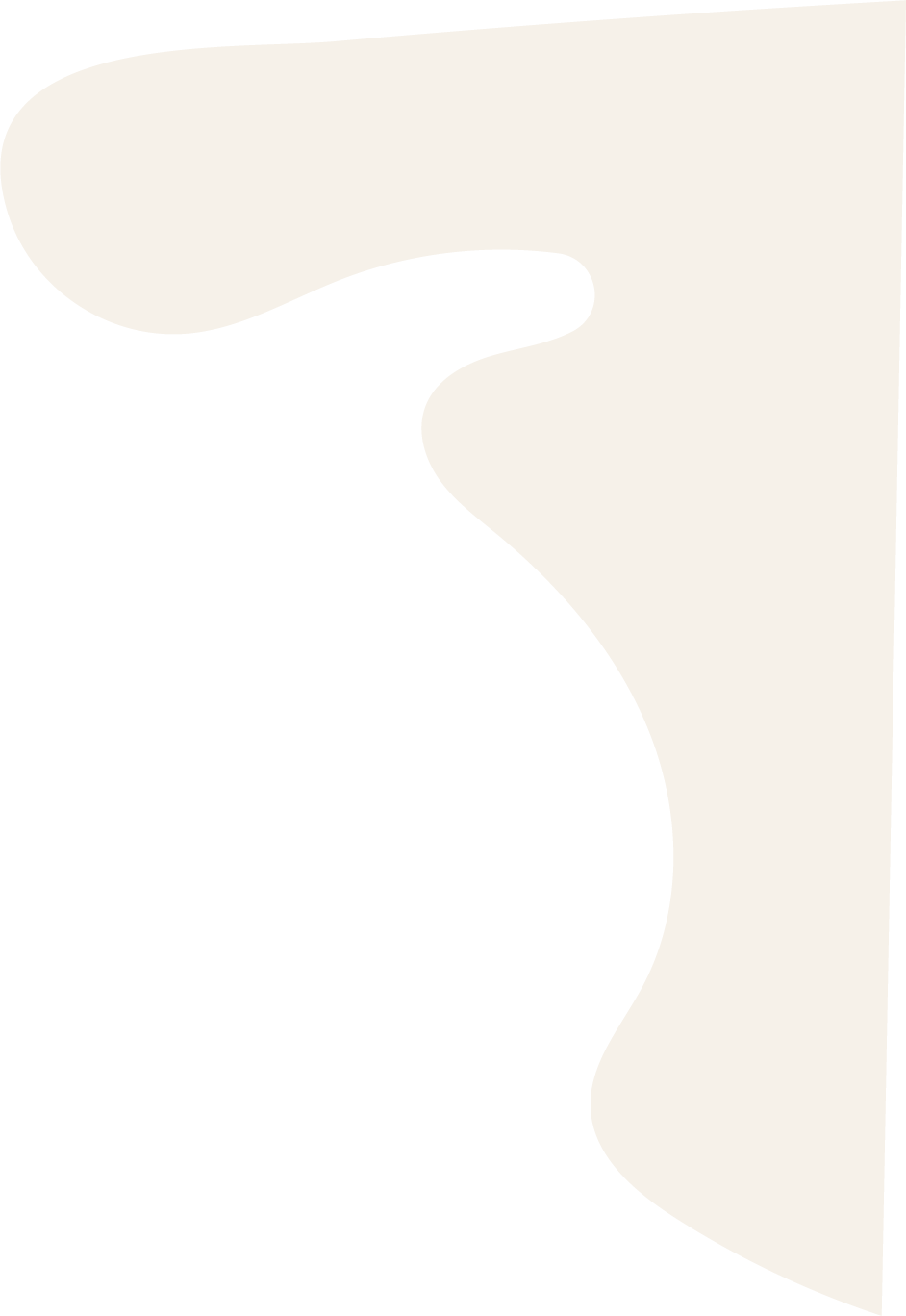 Thank 
You
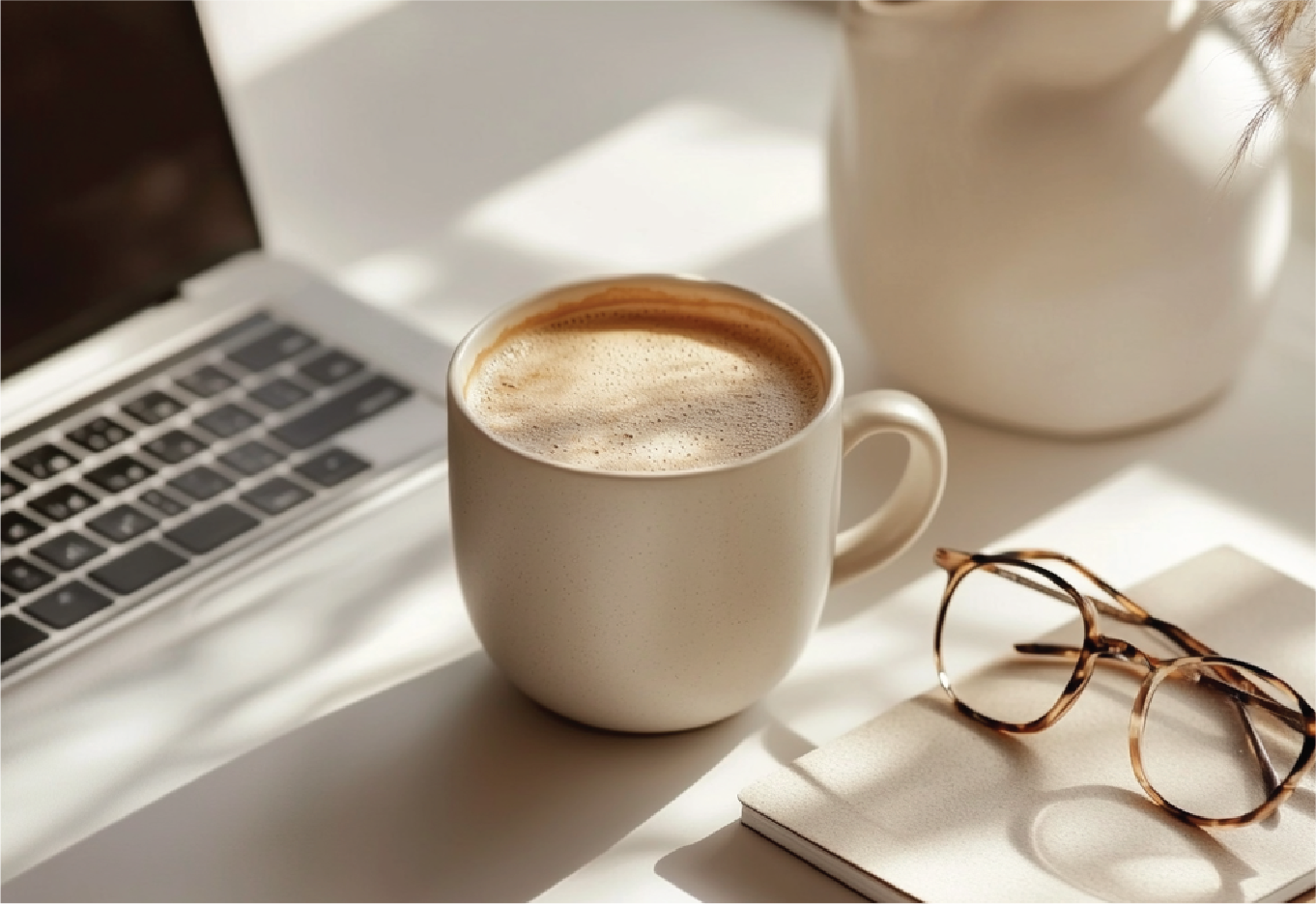 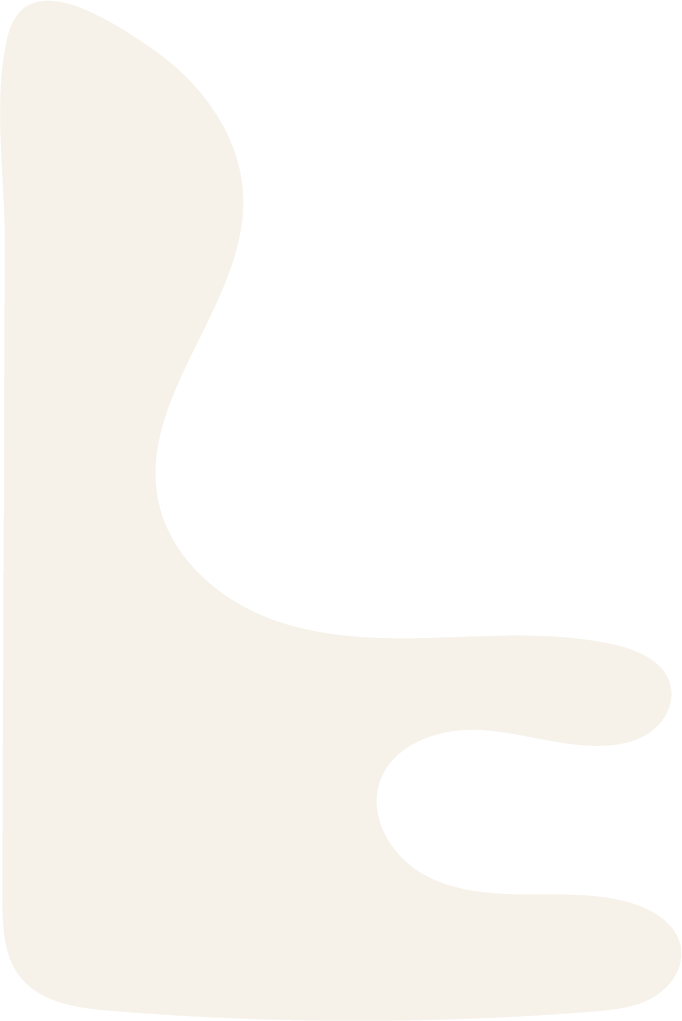 Include a closing remark
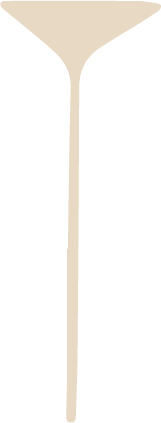 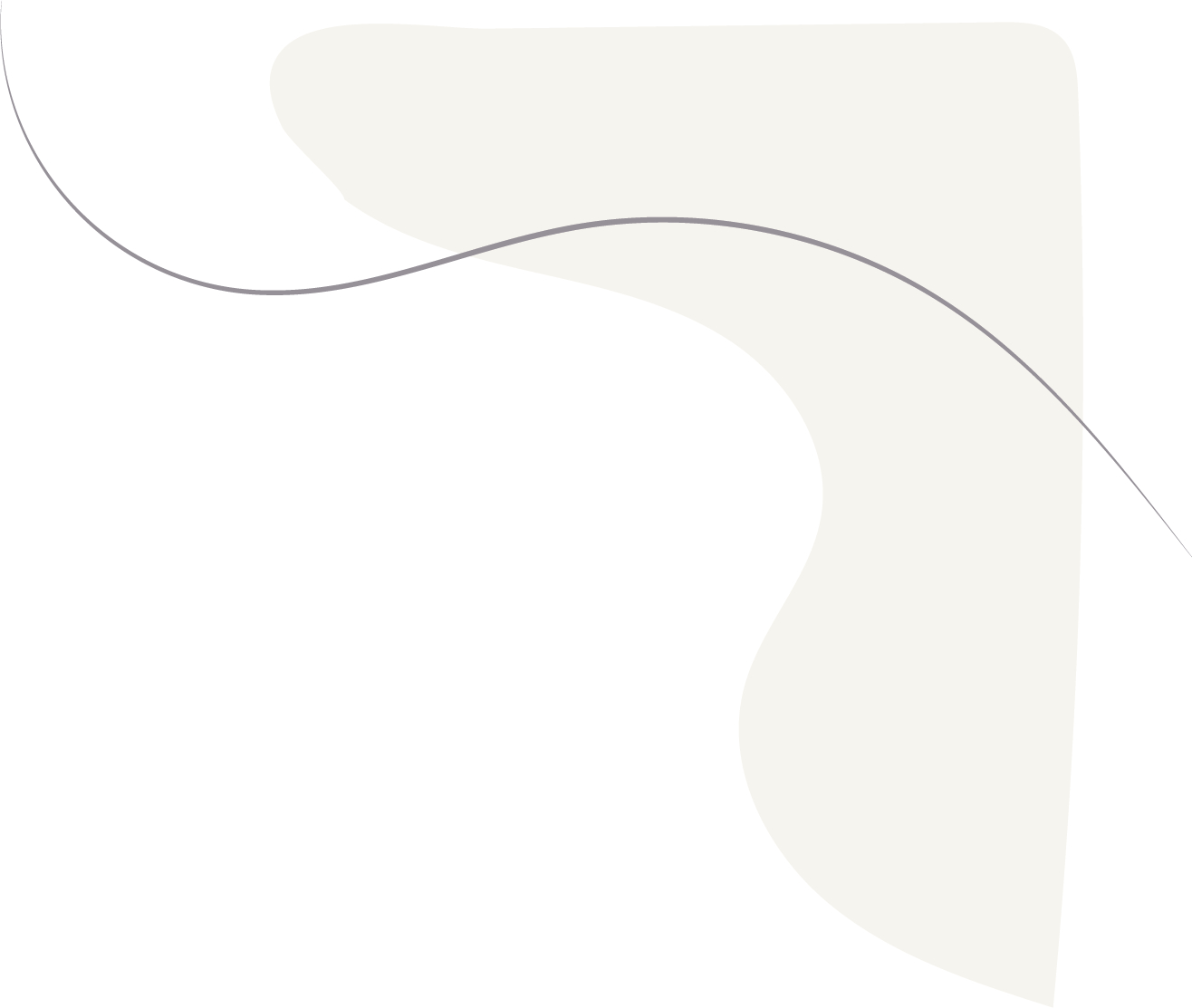 Stay In
Touch
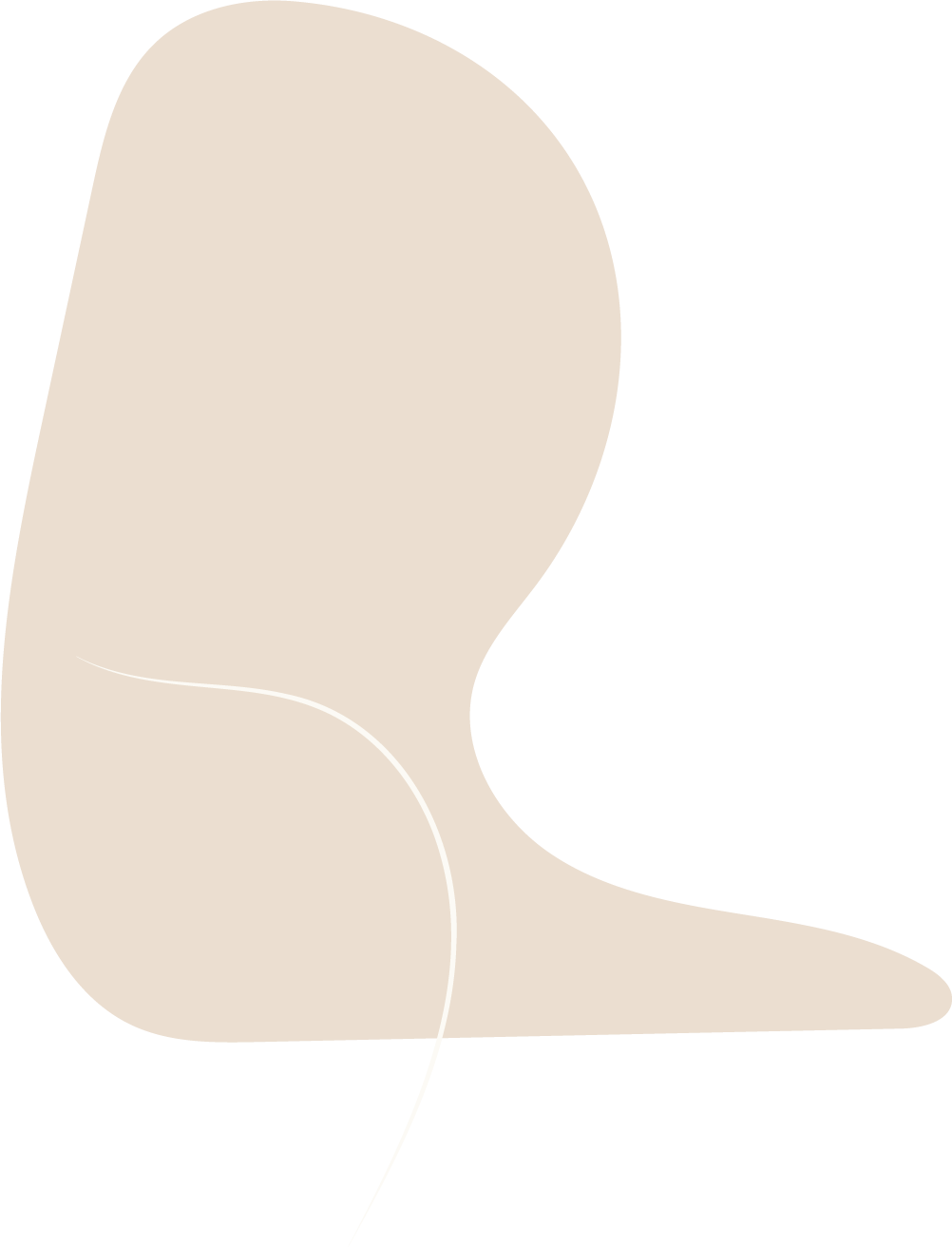 Main Office
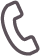 +1-123-456-7890
designworks@mail.ltd
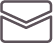 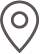 1234 Imaginary Lane, Faketown, 
FA, 56789 United States
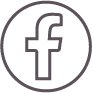 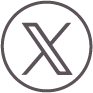 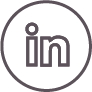 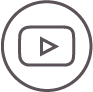 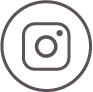 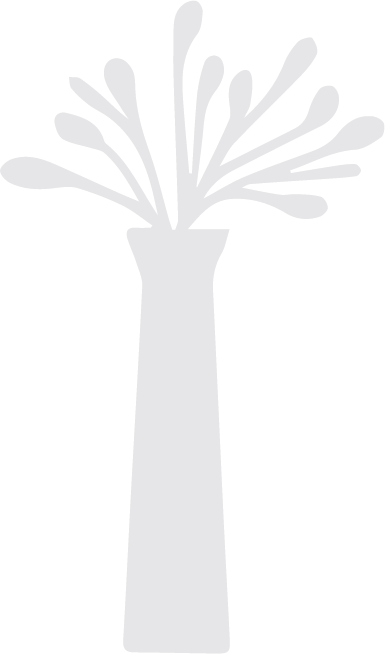